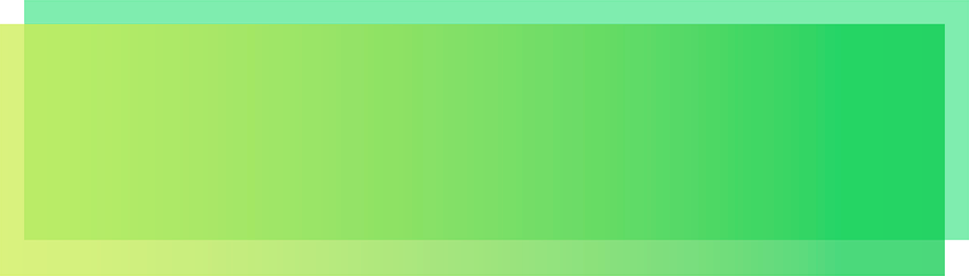 Инвестиционный паспорт
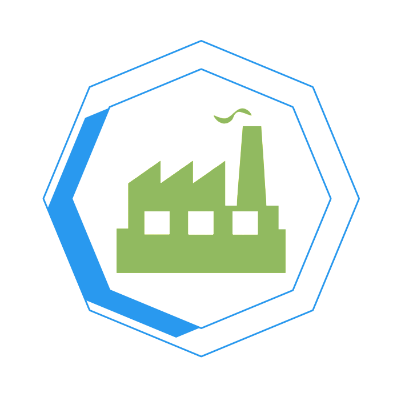 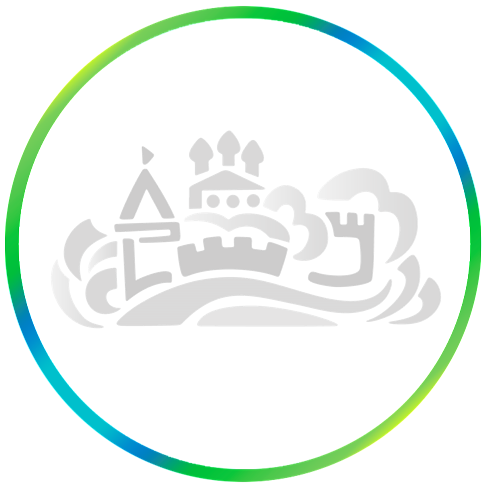 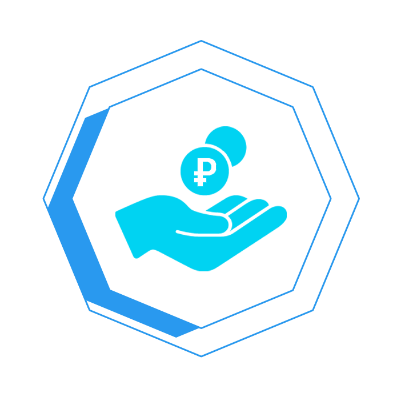 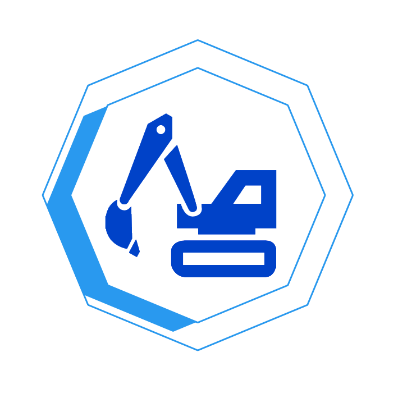 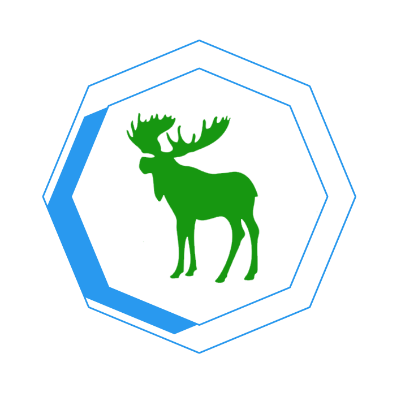 Муниципальное 
образование
«Гагаринский район»
Смоленской области
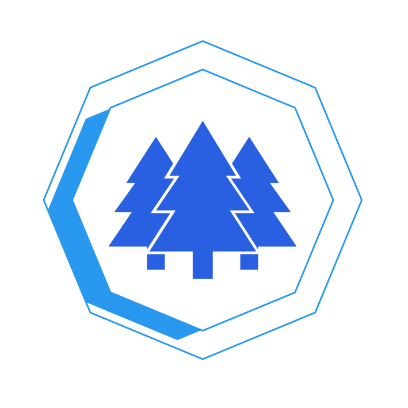 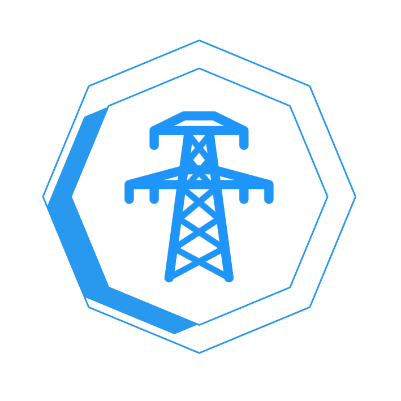 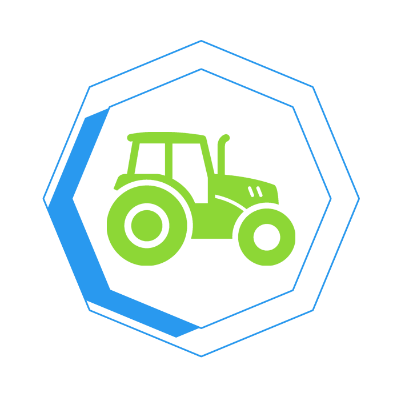 2022 год
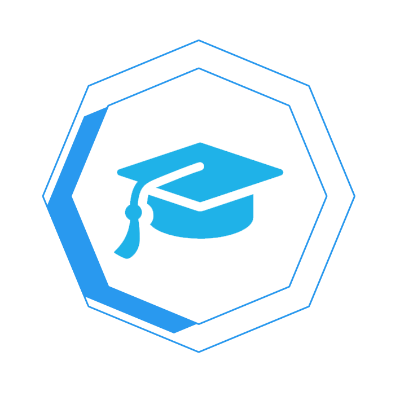 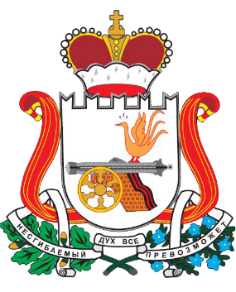 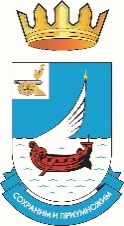 Гагаринский
район
Смоленской
области
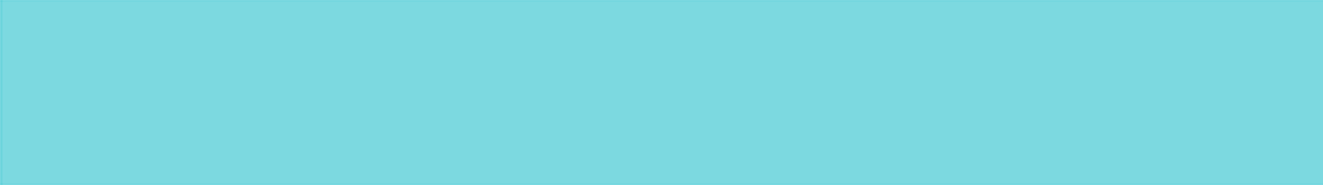 Обращение Главы муниципального образования
«Гагаринский район» Смоленской области
Герб
Дорогие друзья!
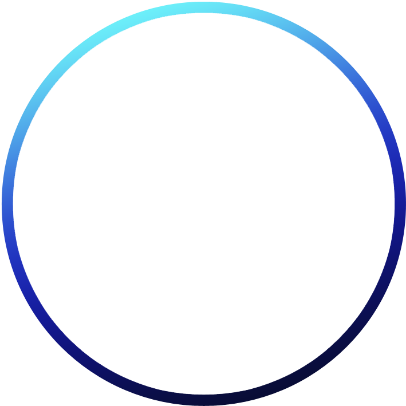 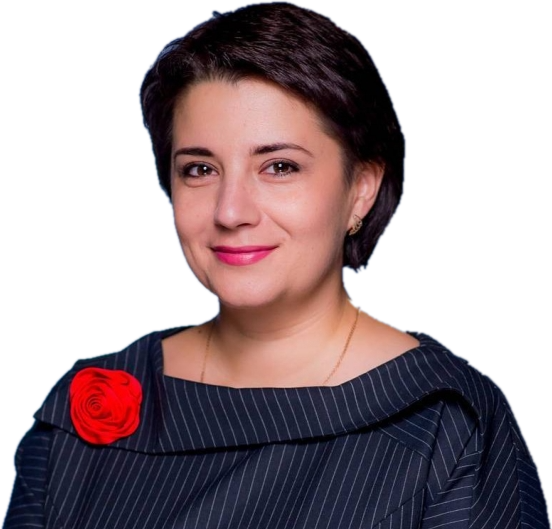 Представляем вашему вниманию инвестиционный паспорт муниципального образования «Гагаринский район» Смоленской области. 

Администрация Гагаринского района открыта к сотрудничеству с потенциальными инвесторами, готова оказывать поддержку, создавать оптимальные условия для ведения бизнеса. Нам интересно любое предложение.

Выгодное географическое положение, богатые природные ресурсы, развитая социальная инфраструктура, наличие перечня свободных инвестиционных площадок, квалифицированных трудовых ресурсов, а также богатая история, славные культурные и духовные традиции делают наш район привлекательным для развития сотрудничества и партнерства.
Хомайко
Полина Викторовна
Мы будем рады конструктивному диалогу и партнерству!  Желаем вам успешного и плодотворного бизнеса на Родине первого космонавта планеты!
Добро пожаловать в Гагаринский район!
2
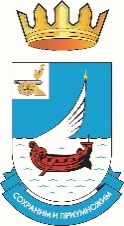 Гагаринский
район
Смоленской
области
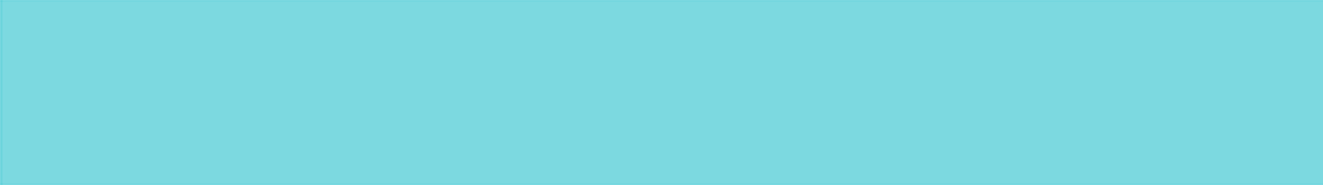 Историческая справка
Герб
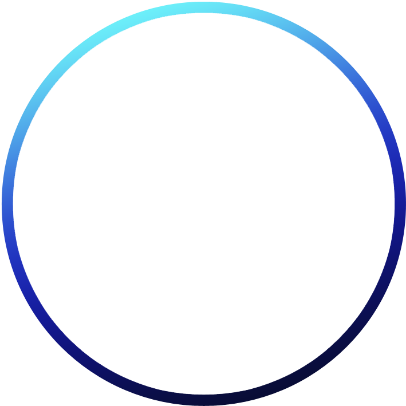 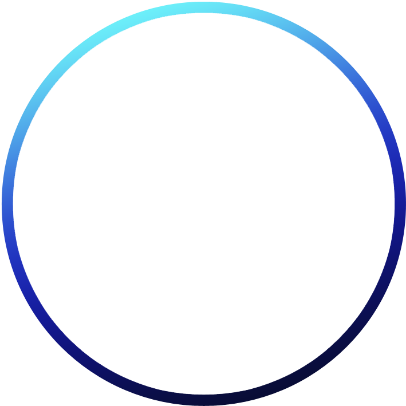 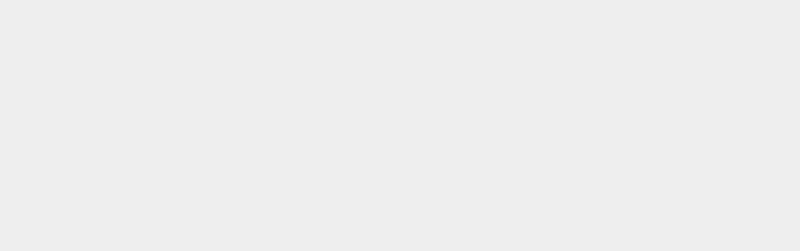 Город Гагарин (г. Гжатск до 1968 г.) возник в XVIII  веке по указу Петра Великого на берегу р. Гжать и прославился суконными фабриками, кирпичными заводами и дворянской архитектурой. К началу XX века численность населения составляла 9 тыс.чел., действовало 6 учебных заведений, работали два механических, один пивоваренный, два кирпичных и несколько кожевенных заводов.
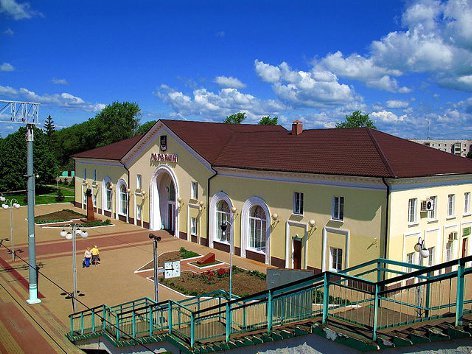 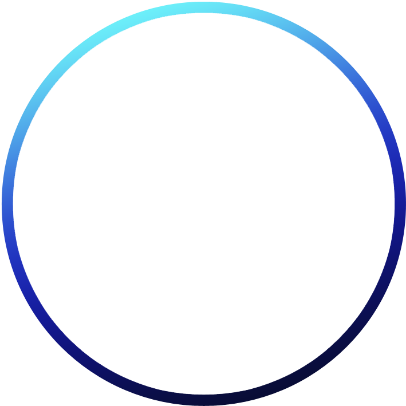 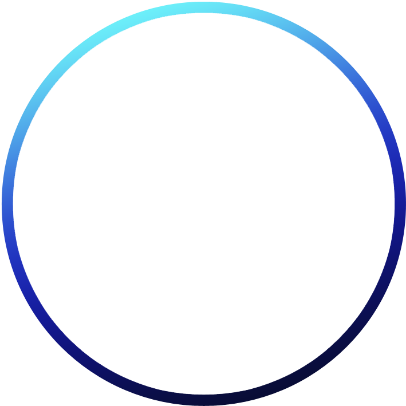 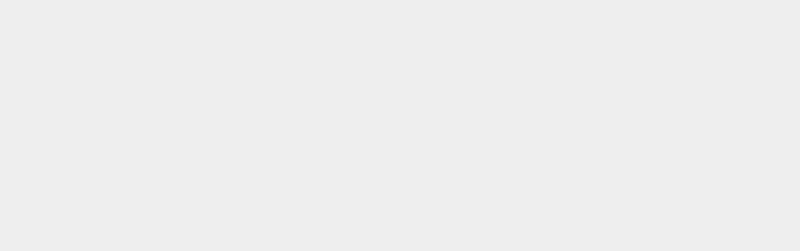 В целях увековечивания памяти первого космонавта планеты 23 апреля 1968 Указом Президиума Верховного Совета СССР г. Гжатск переименован в г. Гагарин в честь Ю.А. Гагарина, родившегося 9 марта 1934 г. в д. Клушино Гжатского района и погибшего 27 марта 1968 г.
Место для фото
1796
1961
1719
1776
Первый полёт человека в космос
Уездный город Гжатск
Гжатский уезд отнесен к Смоленской губернии
Основание Гжатской Пристани
3
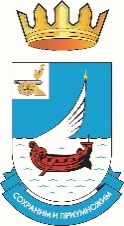 Гагаринский
район
Смоленской
области
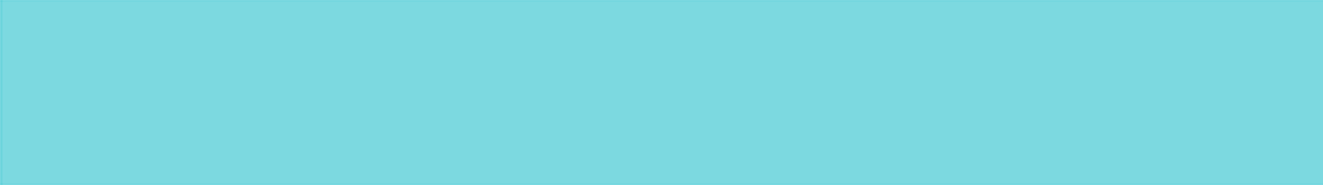 Гагаринский район сегодня
Герб
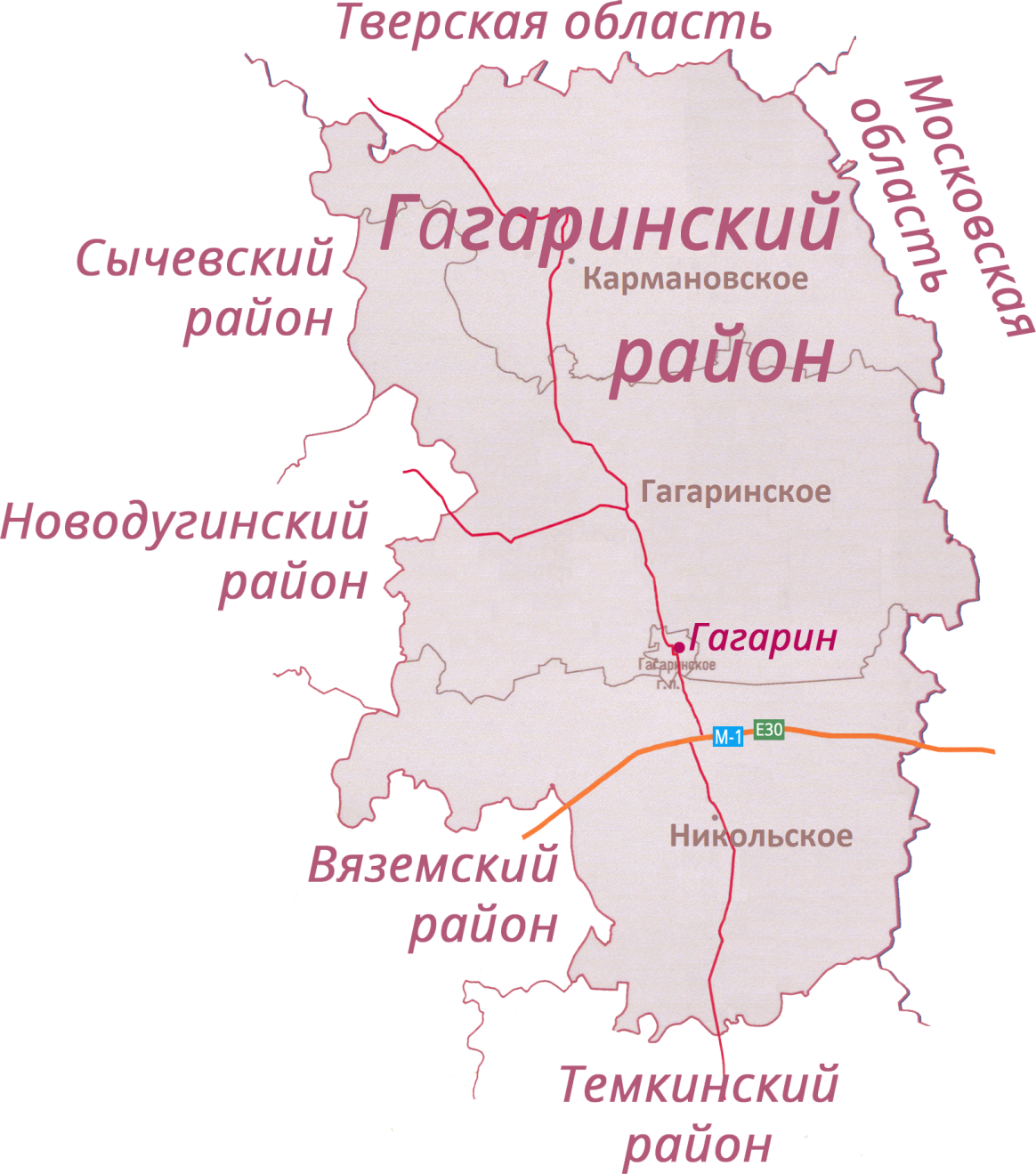 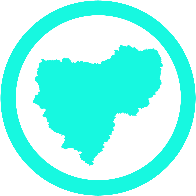 Общая площадь
2 901,2 кв. км.
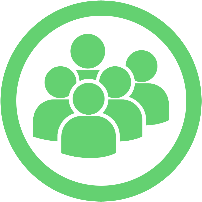 Население
44,1 тыс. чел.
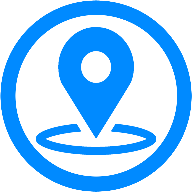 Городское поселение
1
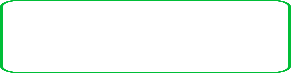 Гагаринское
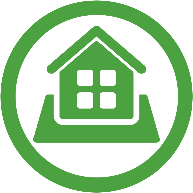 Сельские поселения
3
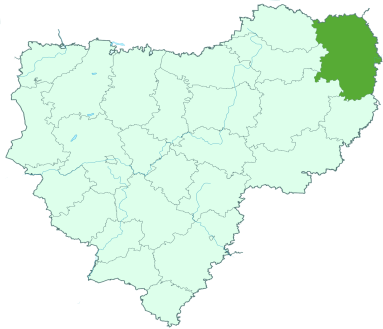 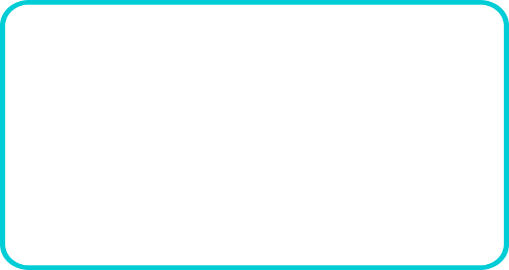 1. Гагаринское
2. Кармановское
3. Никольское
4
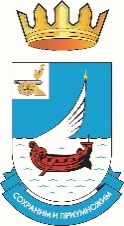 Гагаринский
район
Смоленской
области
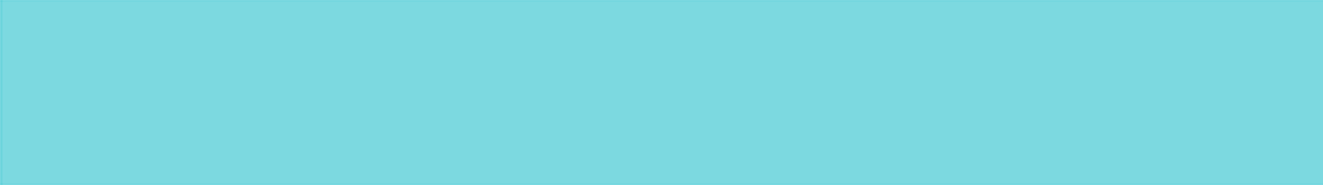 Природные ресурсы
Герб
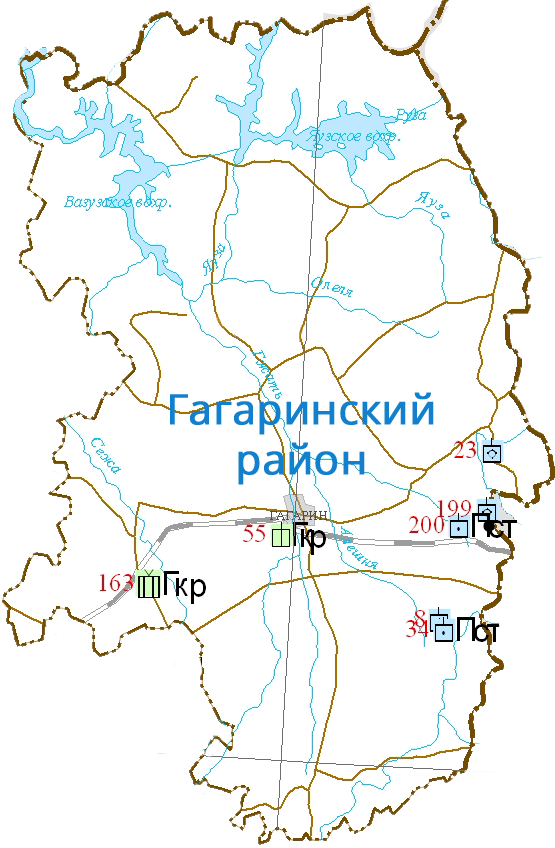 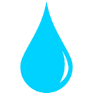 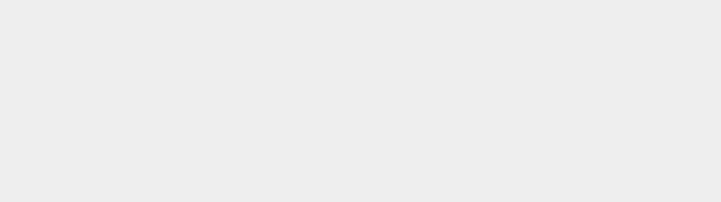 Основные реки: р. Гжать          (впадает в р. Вазуза), р. Яуза. В пределах территории района находится большая часть Вазузско-Яузского водохранилища.
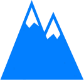 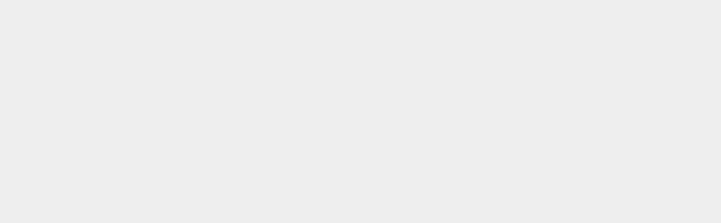 Значительную часть района занимает Гжатско-Рузская и Гжатско-Протвинская возвышенность. На западе расположена Сычевская низина. Рельеф представляет собой холмисто-волнистую равнину.
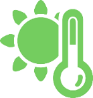 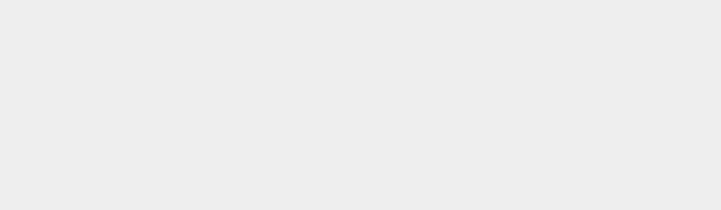 Климат умеренно-континентальный со сравнительно теплым летом и умеренно холодной зимой. Наиболее холодный месяц – январь, наиболее теплый – июль.
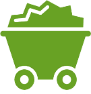 Наиболее распространены полезные ископаемые: торф (Рябцевское, Баскаковское, Новосельское месторождения),  керамическое сырье (Гжатское, Серго-Ивановское месторождение), песчано-гравийный материал (близ д. Величково,            д. Пышково, д. Токарёво, д. Козлаково, д. Желобки, д. Тетери) .
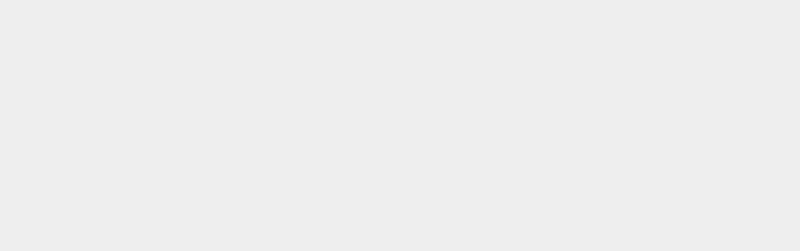 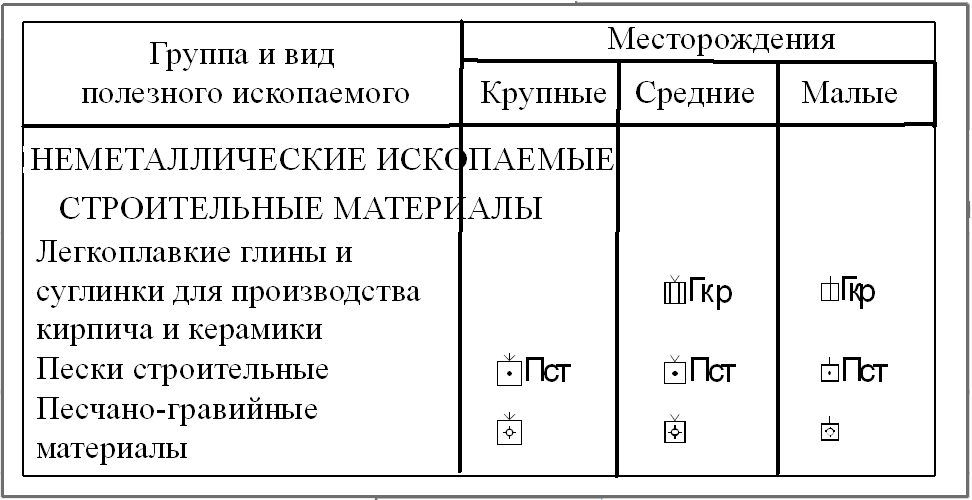 5
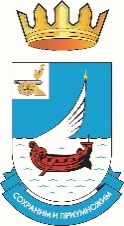 Гагаринский
район
Смоленской
области
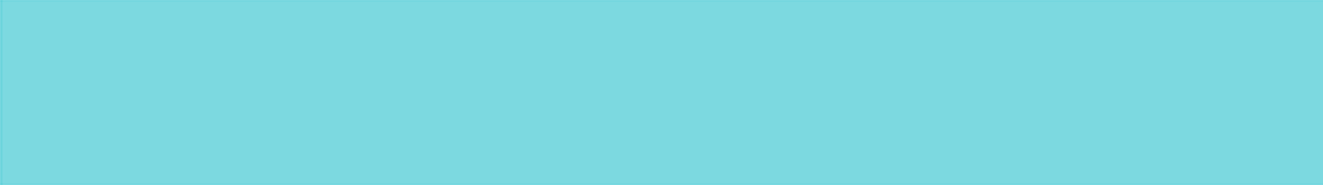 Социально-экономическое развитие
Герб
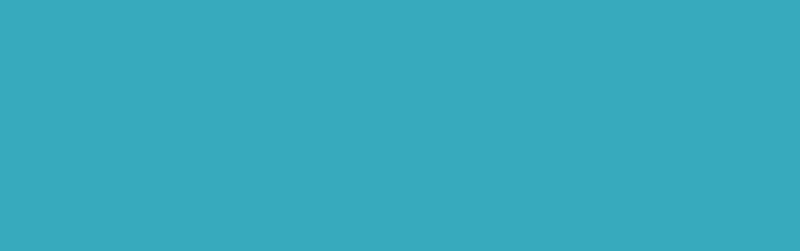 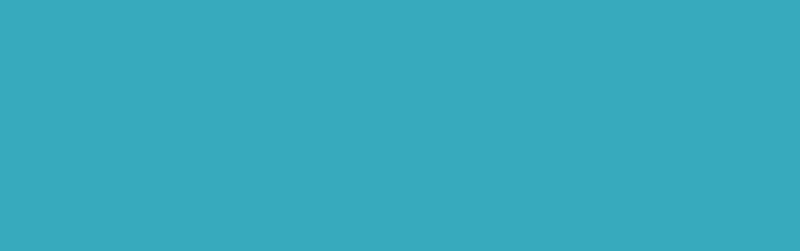 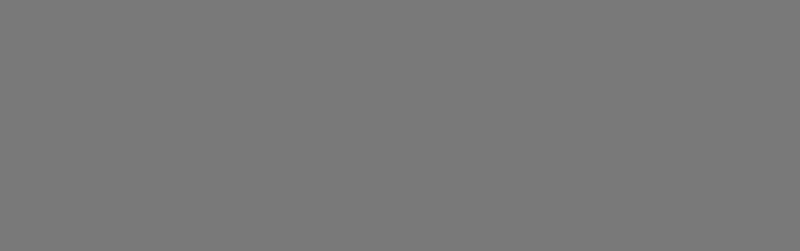 Объем отгруженных товаров собственного производства, выполненных работ и услуг по всем видам экономической деятельности
Среднемесячная 
заработная 
плата 
работников
Оборот
розничной
торговли
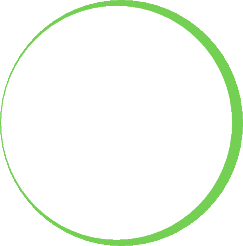 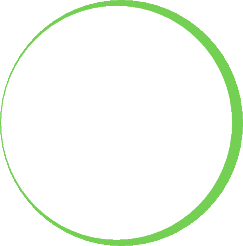 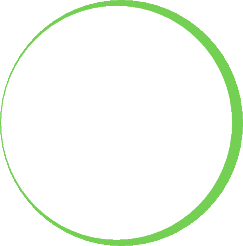 110,7%
114,0%
44,4
тыс. руб.
5725,7
млн. руб.
140,6%
38240,3
млн. руб.
к средне-
областному
уровню
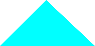 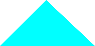 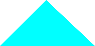 к уровню
2020 года
к уровню
2020 года
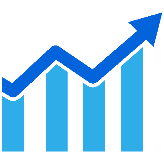 Динамика отчислений
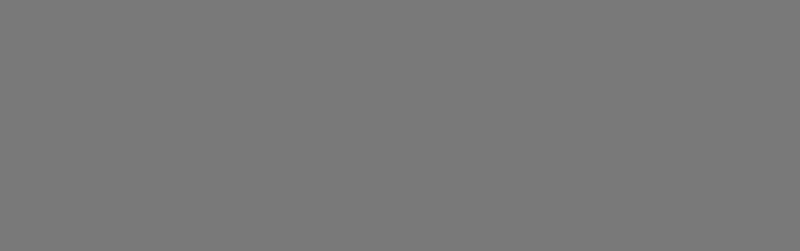 Уровень безработицы
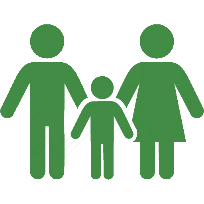 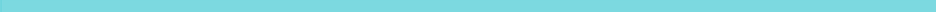 2020 год
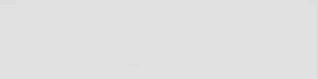 2021 год
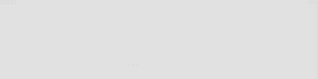 0,7 %
Объем доходов
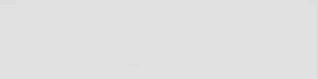 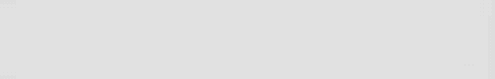 < на 218,2 млн. руб.
1349,9 млн. руб.
Численность 
трудоспособного
населения
Бюджет расходов
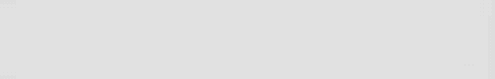 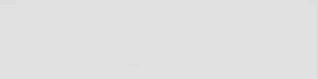 1359,7 млн. руб.
< на 196.7 млн. руб.
25,027 тыс. чел.
6
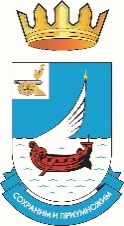 Гагаринский
район
Смоленской
области
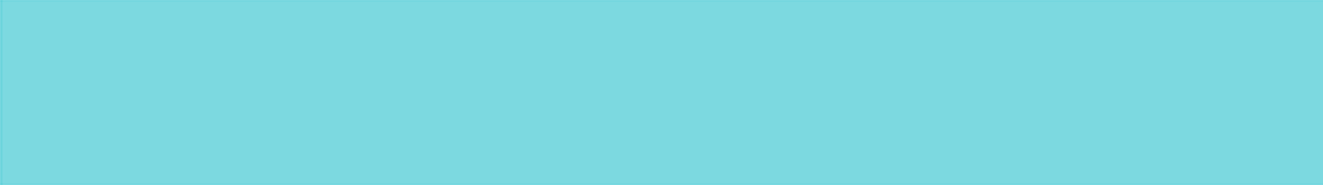 Инвестиции
Герб
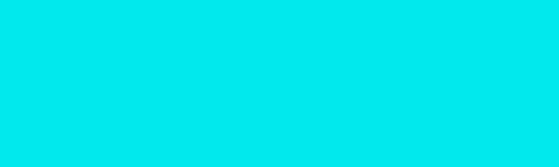 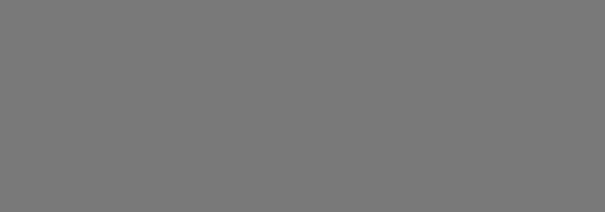 Структура инвестиций в основной капитал
Объем инвестиций в основной капитал
2232,0
млн. руб.
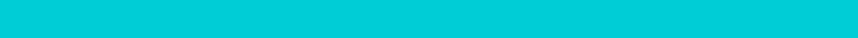 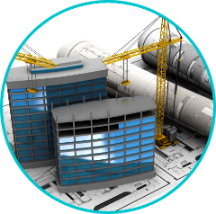 7
Реализующихся инвестиционных проектов
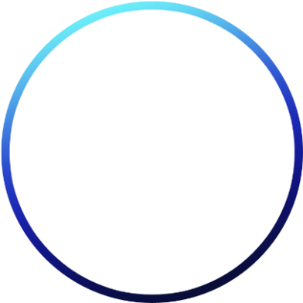 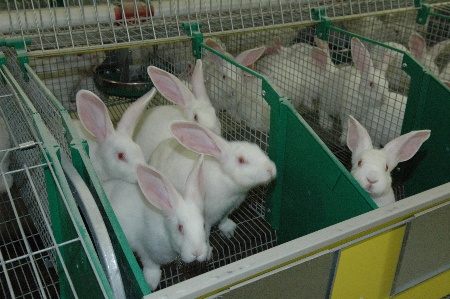 ООО «Кролъ и К»
35,0 млн. руб.
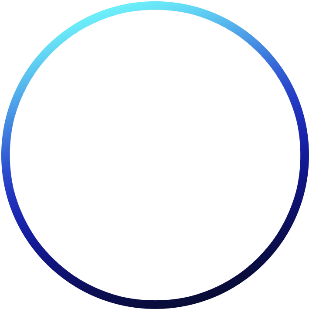 АО «Агропромышленная фирма «Наша житница»
115,8 млн. руб.
7
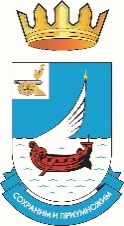 Гагаринский
район
Смоленской
области
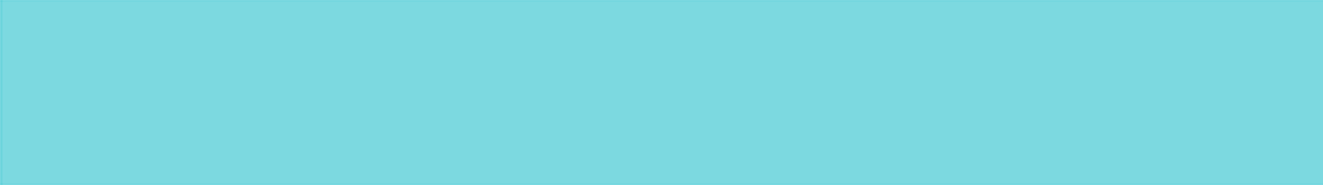 Инвестиционный потенциал
Герб
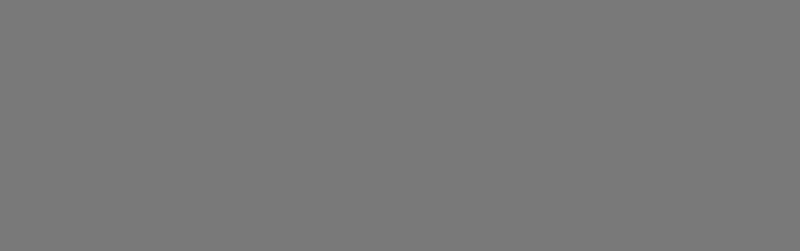 Приоритетные направления инвестирования
Сельское хозяйство
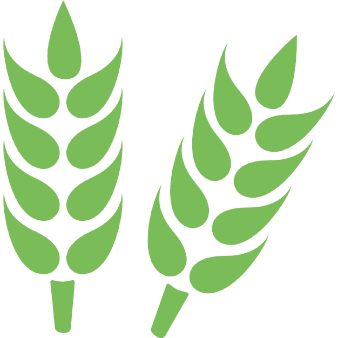 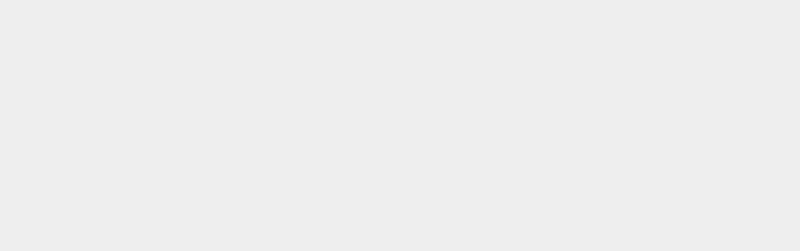 Развитие молочно-мясного животноводства.
Освоение залежных, неэффективно используемых земель.
Привлечение незанятых трудовых ресурсов в сельской местности.
Производство экологически чистой продукции (овощеводство, животноводство), ориентированной на внутренний рынок.
Туризм
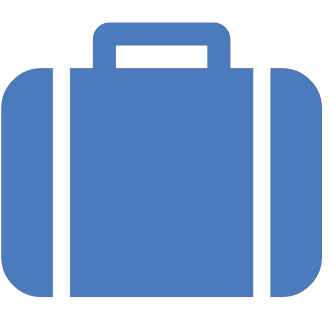 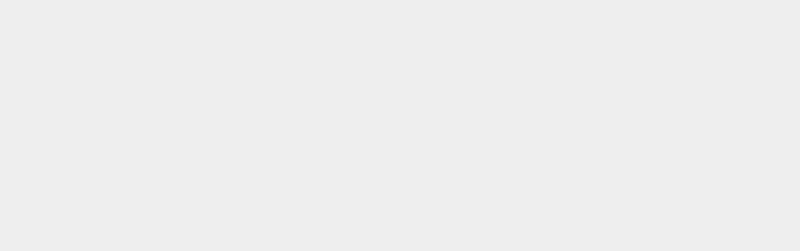 Развитие придорожной инфраструктуры: гостиницы, кемпинги, стоянки.
Разработка и создание туристских маршрутов, музейных экспозиций, выставок.
Проведение туристских конкурсов, фестивалей, слетов.
Строительство
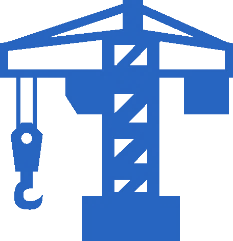 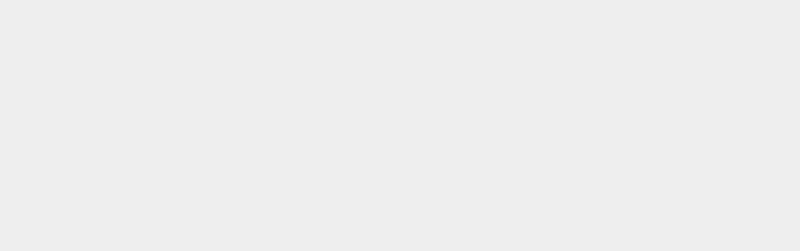 Жилищное строительство, в том числе льготное для молодых специалистов и многодетных семей.
Строительство жилья эконом-класса, отвечающего стандартам ценовой доступности, энергоэффективности и экологичности.
8
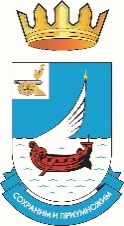 Гагаринский
район
Смоленской
области
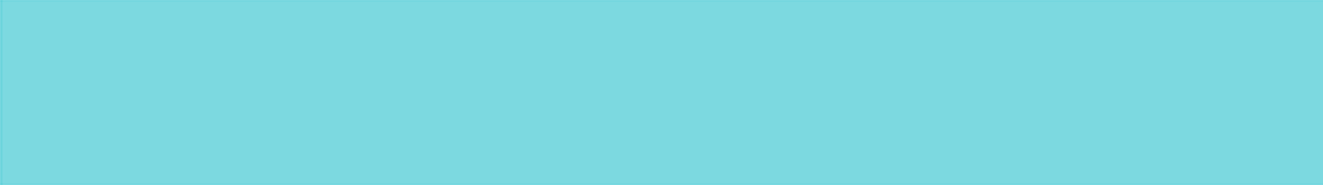 Инвестиционные площадки
Герб
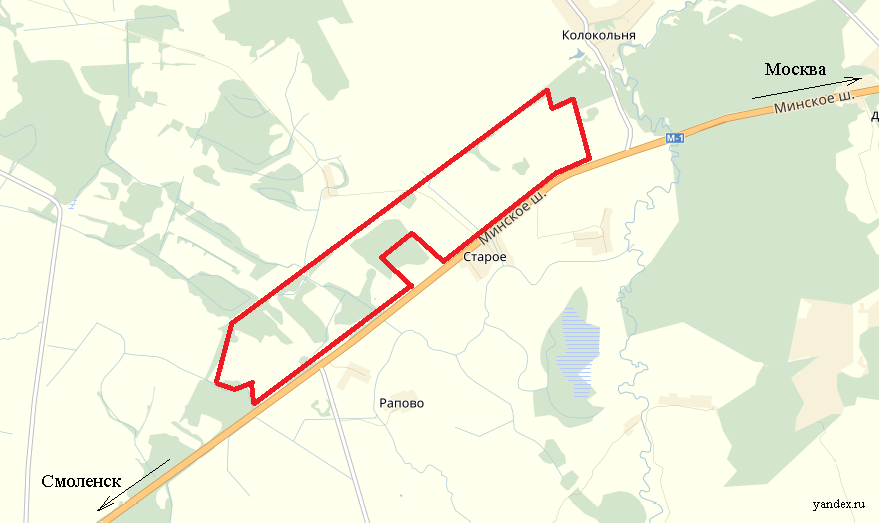 9
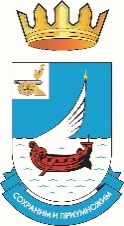 Гагаринский
район
Смоленской
области
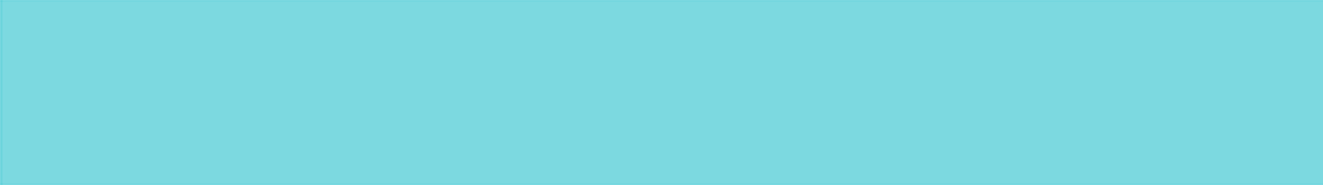 Инвестиционные площадки
Герб
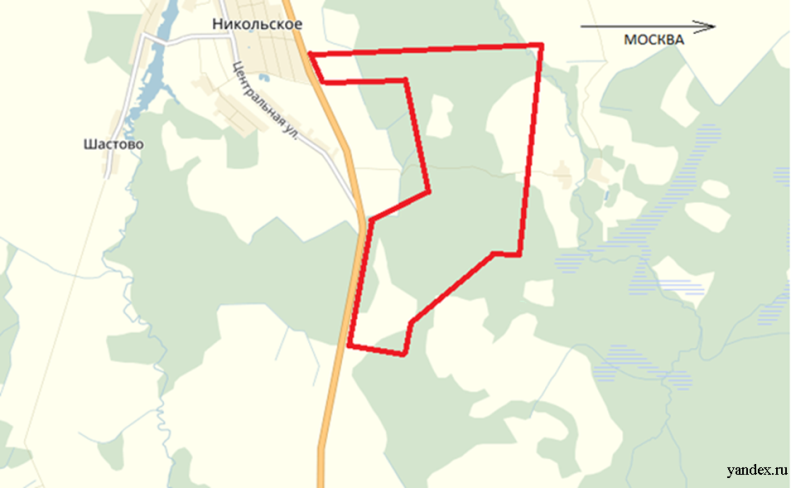 Место для карты
11
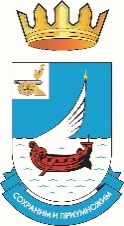 Гагаринский
район
Смоленской
области
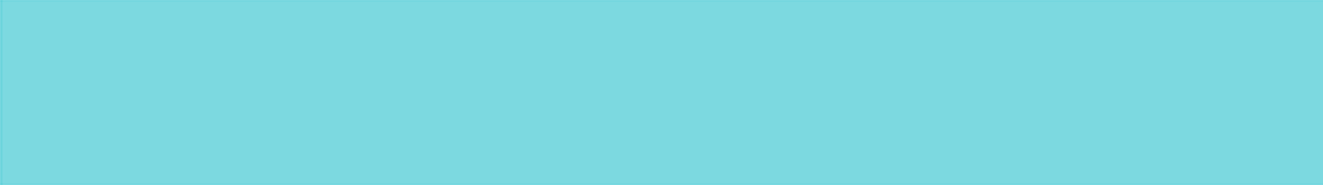 Инвестиционные площадки
Герб
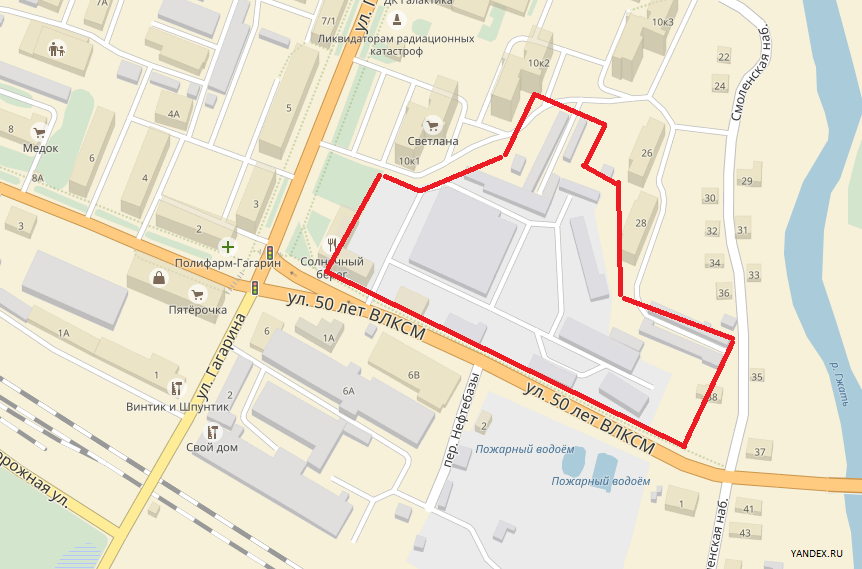 Место для карты
12
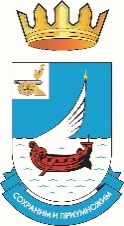 Гагаринский
район
Смоленской
области
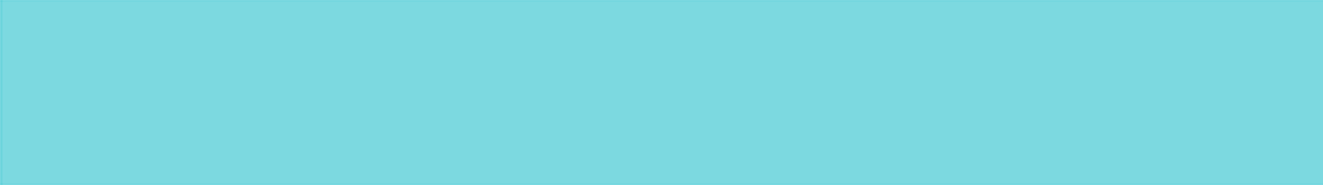 Малое предпринимательство
Герб
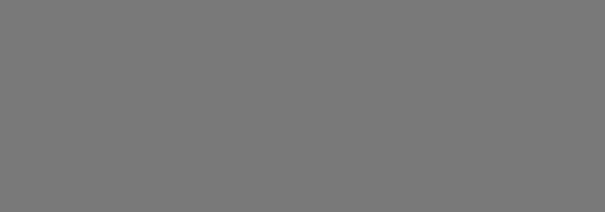 Структура субъектов малого и среднего предпринимательства по сферам деятельности, %
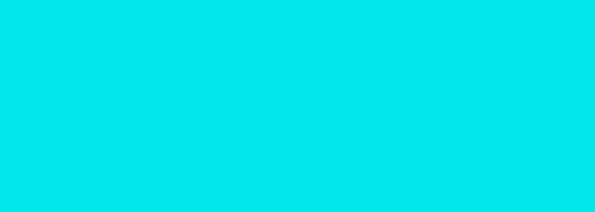 Число субъектов 
малого и среднего 
предпринимательства
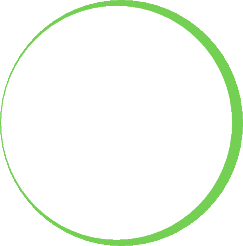 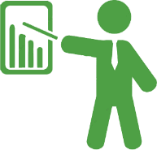 1430
По видам деятельности:
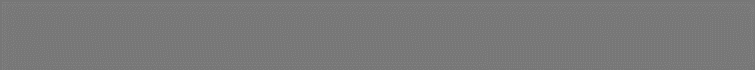 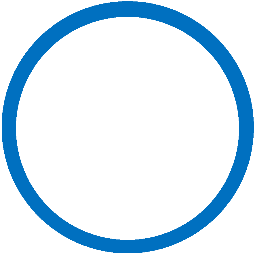 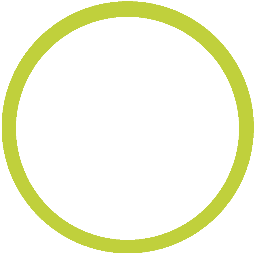 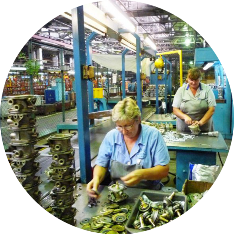 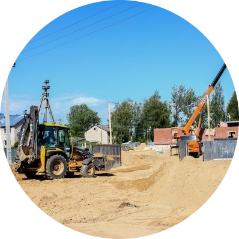 98
104
Строительство
Промышленность
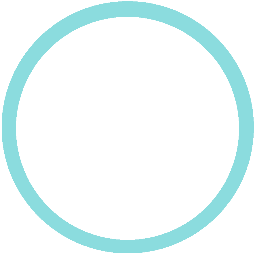 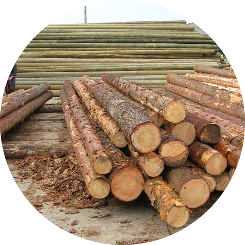 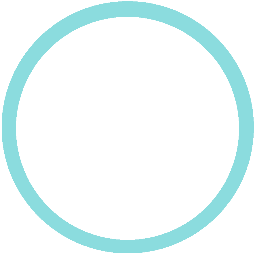 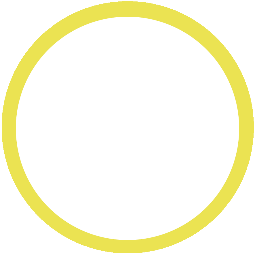 20
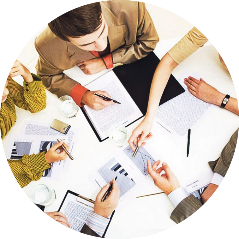 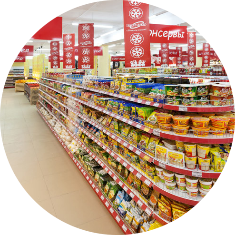 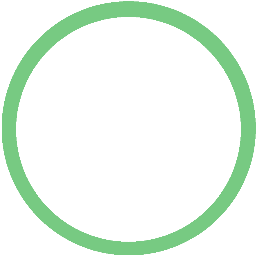 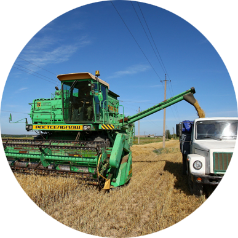 574
541
93
Заготовка и 
переработка
древесины
Оптовая и розничная торговля
Прочие
виды
Сельское хозяйство
13
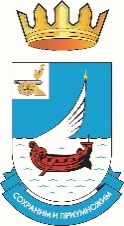 Государственная поддержка субъектов малого и 
среднего предпринимательства
 Смоленской области
Гагаринский 
район 
Смоленской
области
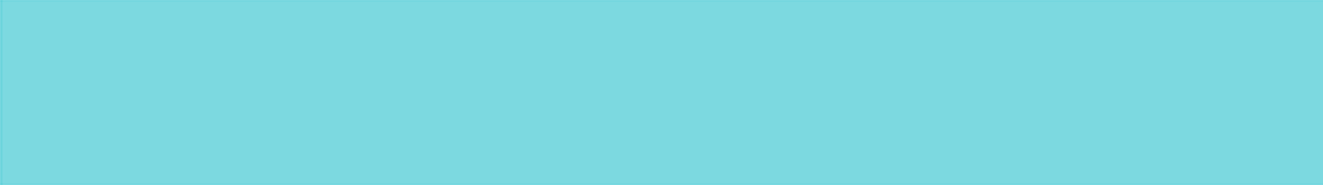 Реализация государственной политики в сфере развития малого и среднего предпринимательства осуществляется в рамках подпрограммы «Развитие малого и среднего предпринимательства в Смоленской области» областной государственной программы «Экономическое развитие Смоленской области», включая создание благоприятного предпринимательского и инвестиционного климата.
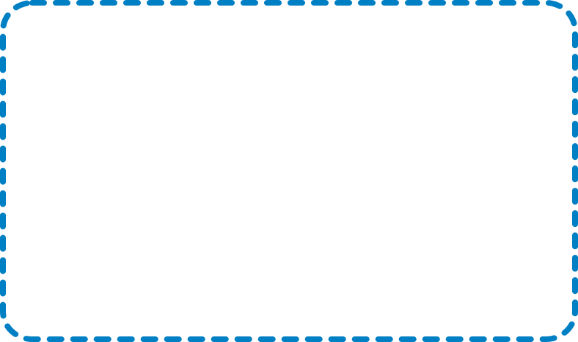 Предоставление грантов субъектам  МСП, являющимся социальными предприятиями
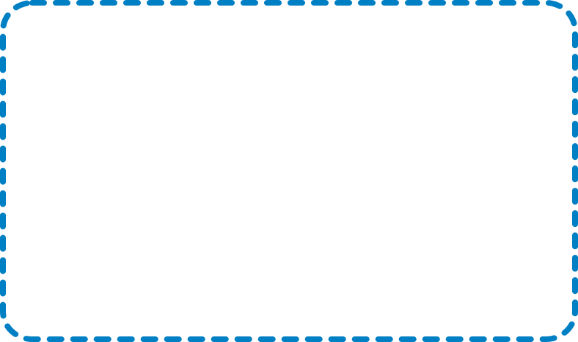 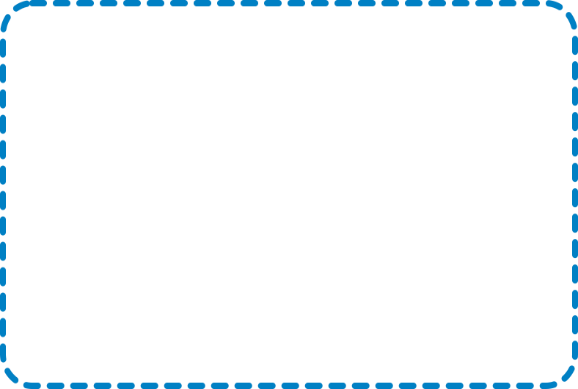 Возмещение до 50% затрат на технологическое присоединение к объектам электро-сетевого хозяйства мощностью до 1,5 МВт
Возмещение до 50% затрат на уплату первого взноса (аванса) по договорам лизинга оборудования с российскими лизинговыми организациями
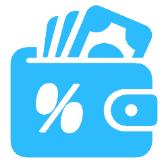 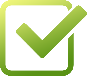 Департамент инвестиционного развития Смоленской области
214014, г. Смоленск, ул. Энгельса, д. 23
Сайт: dep-invest.admin-smolensk.ru
E-mail: invest-smolensk@yandex.ru
ofp@smolinvest.com
14
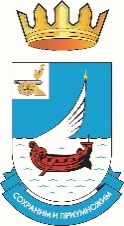 Гагаринский
район
Смоленской
области
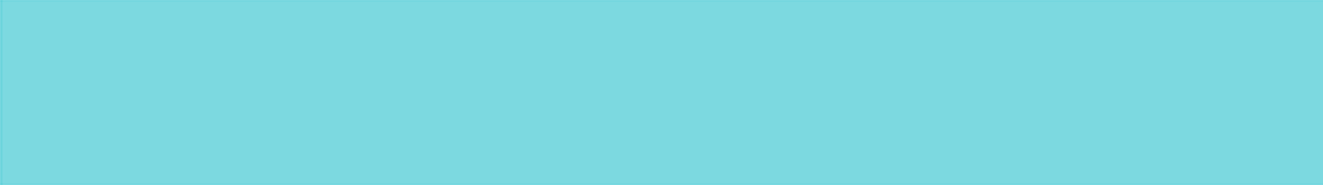 Промышленный комплекс
Герб
Число предприятий
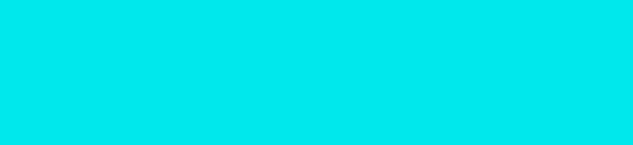 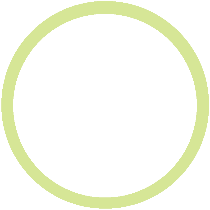 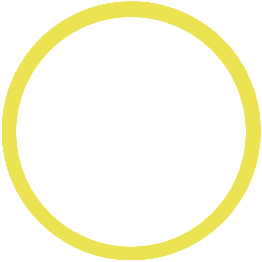 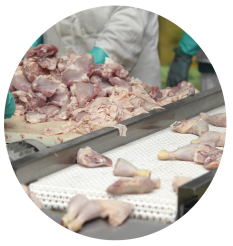 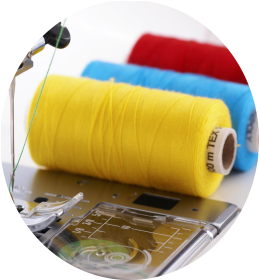 Производство
пищевых продуктов
Производство одежды
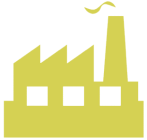 18
922,6 млн. руб.
9125,6 млн. руб.
ООО «РозТех»
ООО «Гагарин-Останкино»
ЗАО «Гагаринконсервмолоко»
АО «Гагаринский хлебозавод»
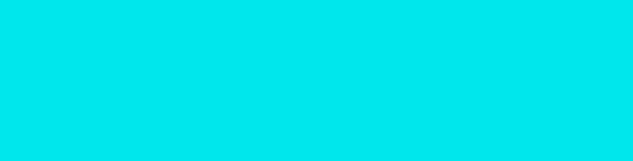 Численность 
работающих
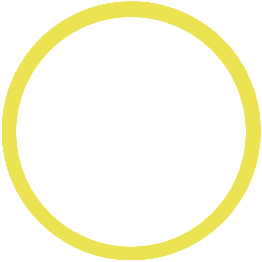 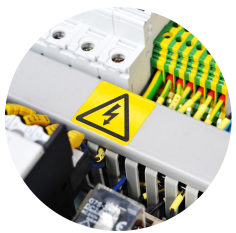 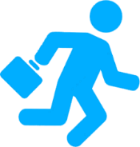 Производство электрического оборудования
3,971 тыс. чел.
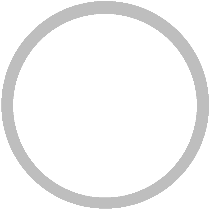 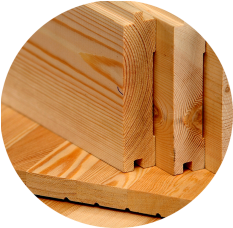 Обработка древесины
Структура промышленного производства
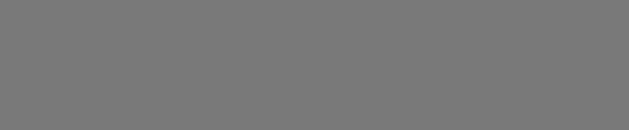 265,9 млн. руб.
26836,1 млн. руб.
ЗАО «Электролуч»
ООО «Фирма «Индустрия»
ООО «Гагаринский светотехнический завод»
ООО «ЭГГЕР ДРЕВПРОДУКТ ГАГАРИН»
Производство машин и оборудования, не включенных в 
другие группировки
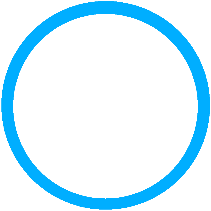 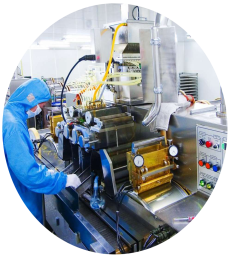 499,8 млн. руб.
ООО «Мобил К»
15
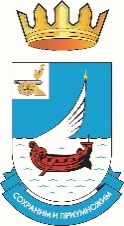 Гагаринский
район
Смоленской
области
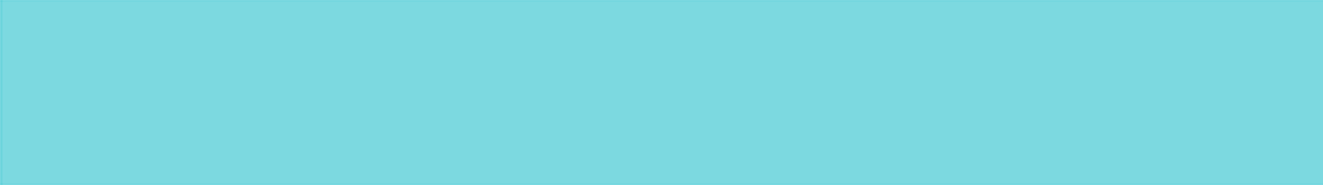 Сельское хозяйство
Герб
Производство основных видов продукции во всех категориях хозяйств
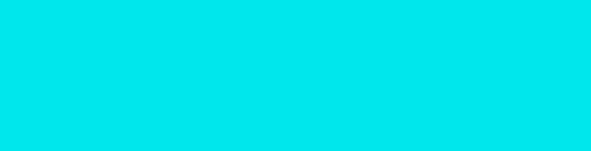 Число предприятий
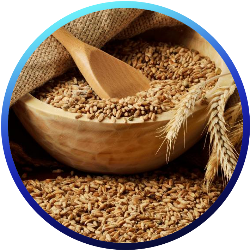 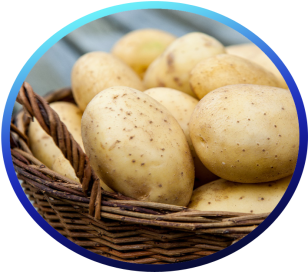 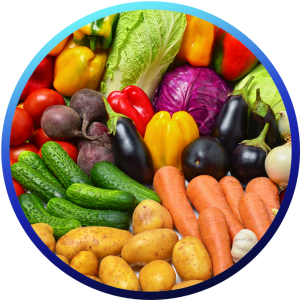 2944
тонны
15000 тонн
6659
тонны
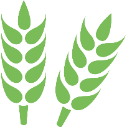 21
зерно
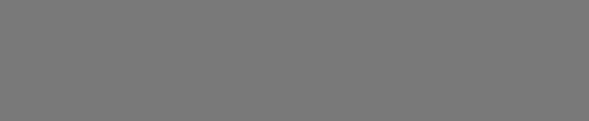 картофель
Структура сельского хозяйства
овощи
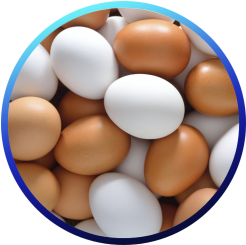 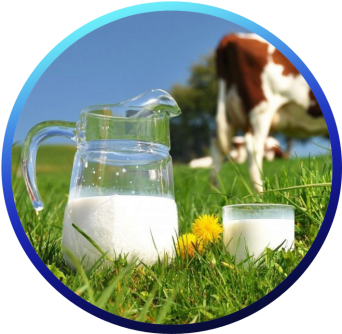 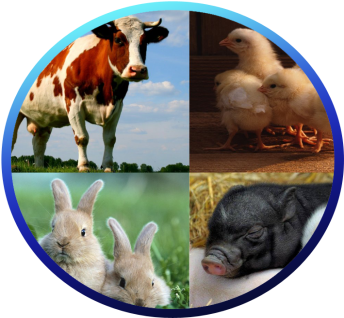 6,9
тонн
3,0
    млн.шт.
8170
тонн
5778
тонны
молоко
мясо
яйцо
Основные задачи на период до 2022 года
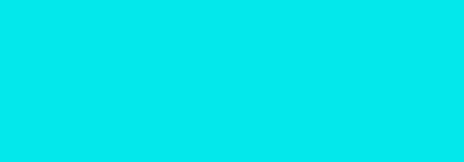 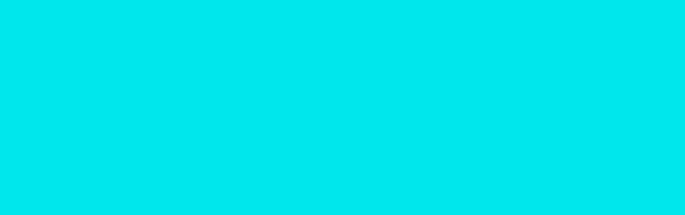 Стимулирование инновационной деятельности и инновационного развития агропромышленного комплекса
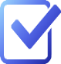 Вовлечение в оборот неиспользуемых земель сельскохозяйственного назначения
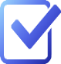 16
.
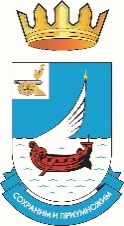 Гагаринский 
район 
Смоленской
области
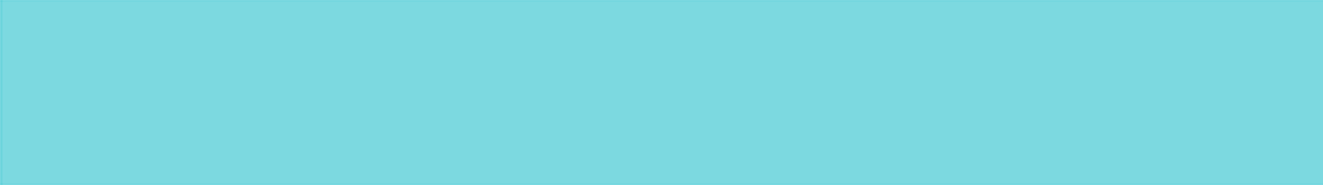 Государственная поддержка сельхозтоваропроизводителей (субсидии)
Возмещение процентных
ставок по кредитам
Растениеводство
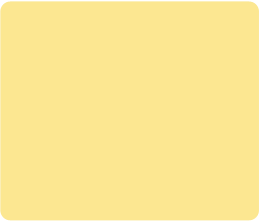 Животноводство
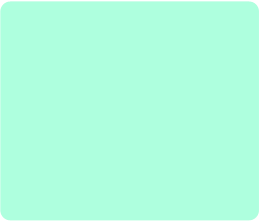 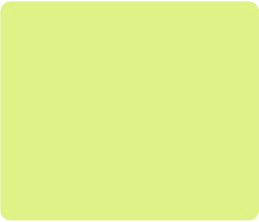 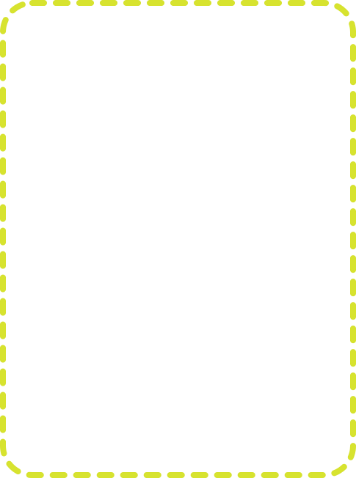 Субсидии на возмещение части затрат на приобретение элитных семян.
Субсидии по возмещению производителям зерновых культур части затрат на производство и реализацию зерновых культур.
Субсидии на возмещение части затрат на проведение культуртехнических мероприятий на выбывших сельскохозяйственных угодьях, вовлекаемых в сельскохозяйственный оборот.
Субсидии на возмещение части затрат на обеспечение прироста сельскохозяйственной продукции собственного производства в рамках приоритетной подотрасли агропромышленного комплекса.
Субсидии на возмещение части затрат на закладку и уход за многолетними насаждениями.
Субсидии на возмещение части затрат на стимулирование увеличения производства масличных культур.
Субсидии на проведение комплекса агротехнологических работ.
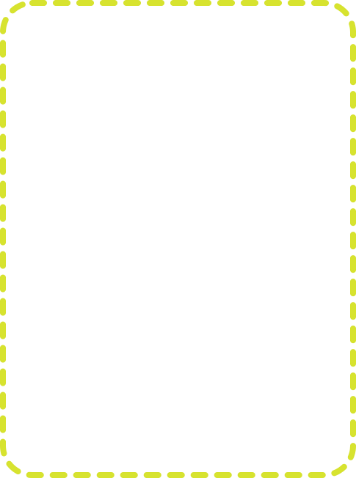 Субсидии на возмещение части затрат на уплату процентов  по инвестиционным кредитам.
Льготное кредитование.
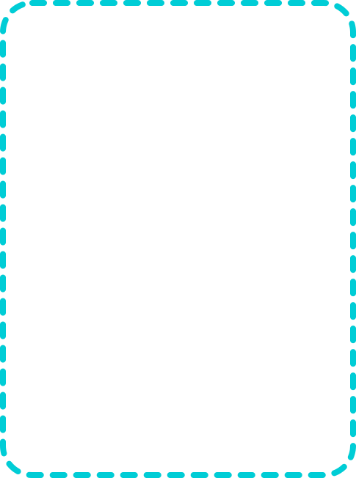 Субсидии на поддержку племенного животноводства.
Субсидии на повышение продуктивности в молочном скотоводстве.
Субсидии на закупку сырого молока на территории Смоленской области для производства молочной продукции.
Субсидии на возмещение части затрат, связанных с разработкой проектно-сметной документации на создание и (или) модернизацию молочно-товарных ферм, и проведение инженерных изысканий, выполняемых в целях подготовки данной проектной документации.
Субсидии на возмещение части затрат на содержание высокопродуктивного поголовья молочных коров.
Субсидии на содержание товарного поголовья молочных коров.
Субсидии на возмещение части затрат на реализованную товарную рыбу.
 Субсидии на приобретение племенного молодняка.
Субсидии на приобретение молока сырого для переработки и последующей реализации
Развитие сельских территорий
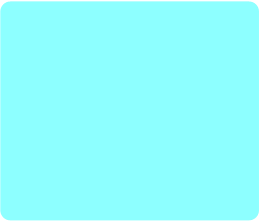 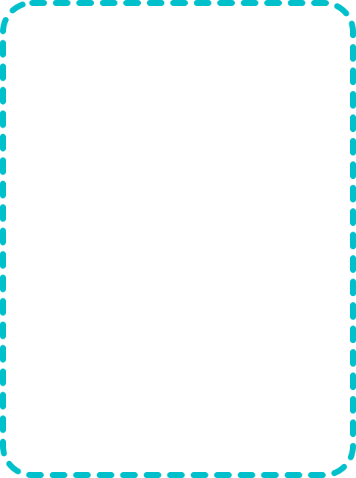 Субсидии на развитие газификации в сельской местности.
Субсидии на развитие водоснабжения в сельской местности.
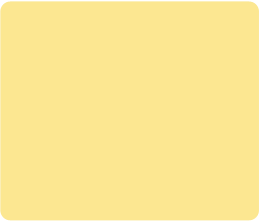 Региональный проект «Международная кооперация и экспорт»  и «Малое и среднее предпринимательство и поддержка индивидуальной предпринимательской инициативы»
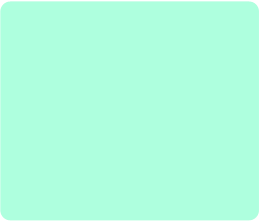 Грантовая поддержка
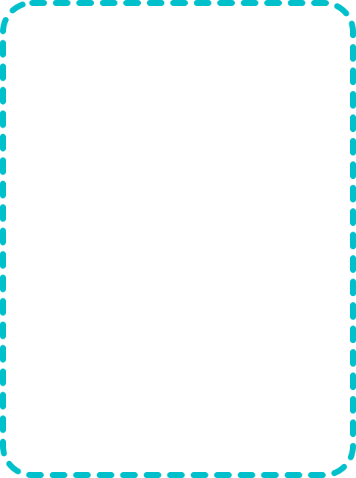 Экспорт продукции АПК.
Создание системы поддержки фермеров и развитие сельской кооперации.
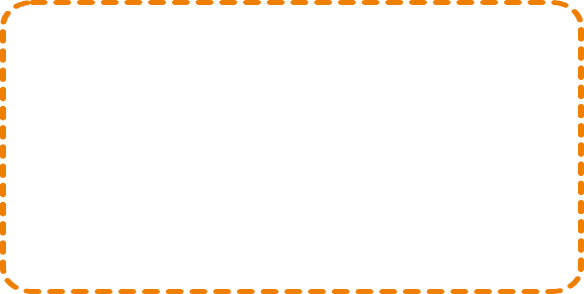 Гранты «Агростартап» крестьянским (фермерским) хозяйствам  на их создание  и развитие.
Гранты на развитие семейных животноводческих ферм на базе крестьянских (фермерских) хозяйств, включая индивидуальных предпринимателей.
Гранты сельскохозяйственным потребительским кооперативам для развития материально-технической базы.
Модернизация объектов
АПК и приобретение с/х техники
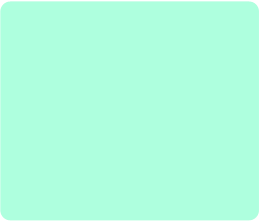 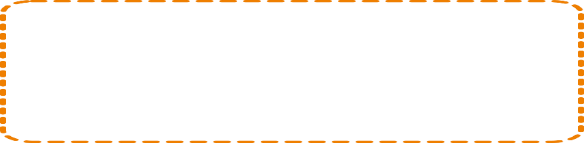 Субсидии на возмещение части затрат на приобретение сельскохозяйственной техники для производства сельскохозяйственной продукции.
Субсидии на возмещение части прямых понесенных затрат на создание и (или) модернизацию объектов агропромышленного комплекса.
С/х страхование
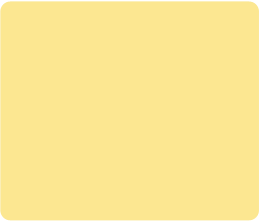 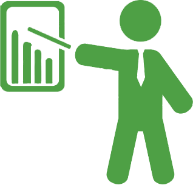 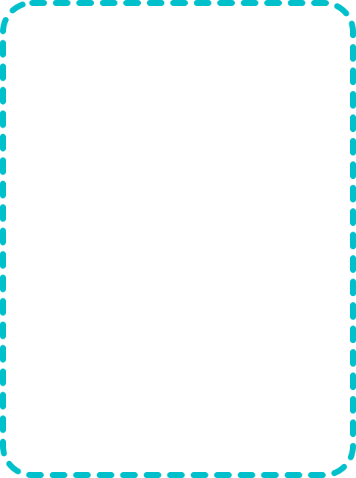 Субсидии на возмещение части затрат на уплату страховой премии, начисленной по договору сельскохозяйственного страхования в области растениеводства, и(или) животноводства, и (или) товарной аквакультуры (товарного рыбоводства).
17
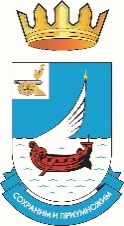 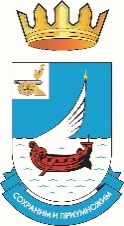 Гагаринский
район
Смоленской
области
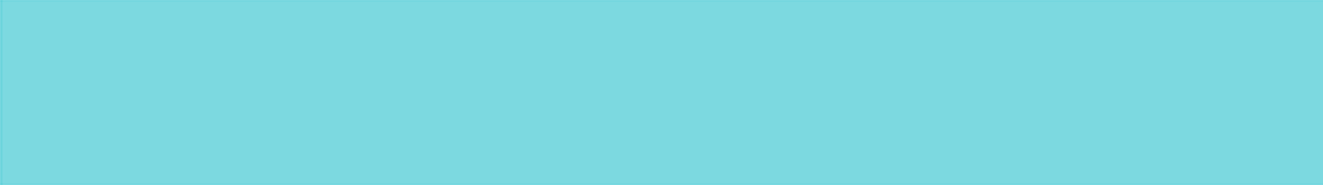 Транспорт
Герб
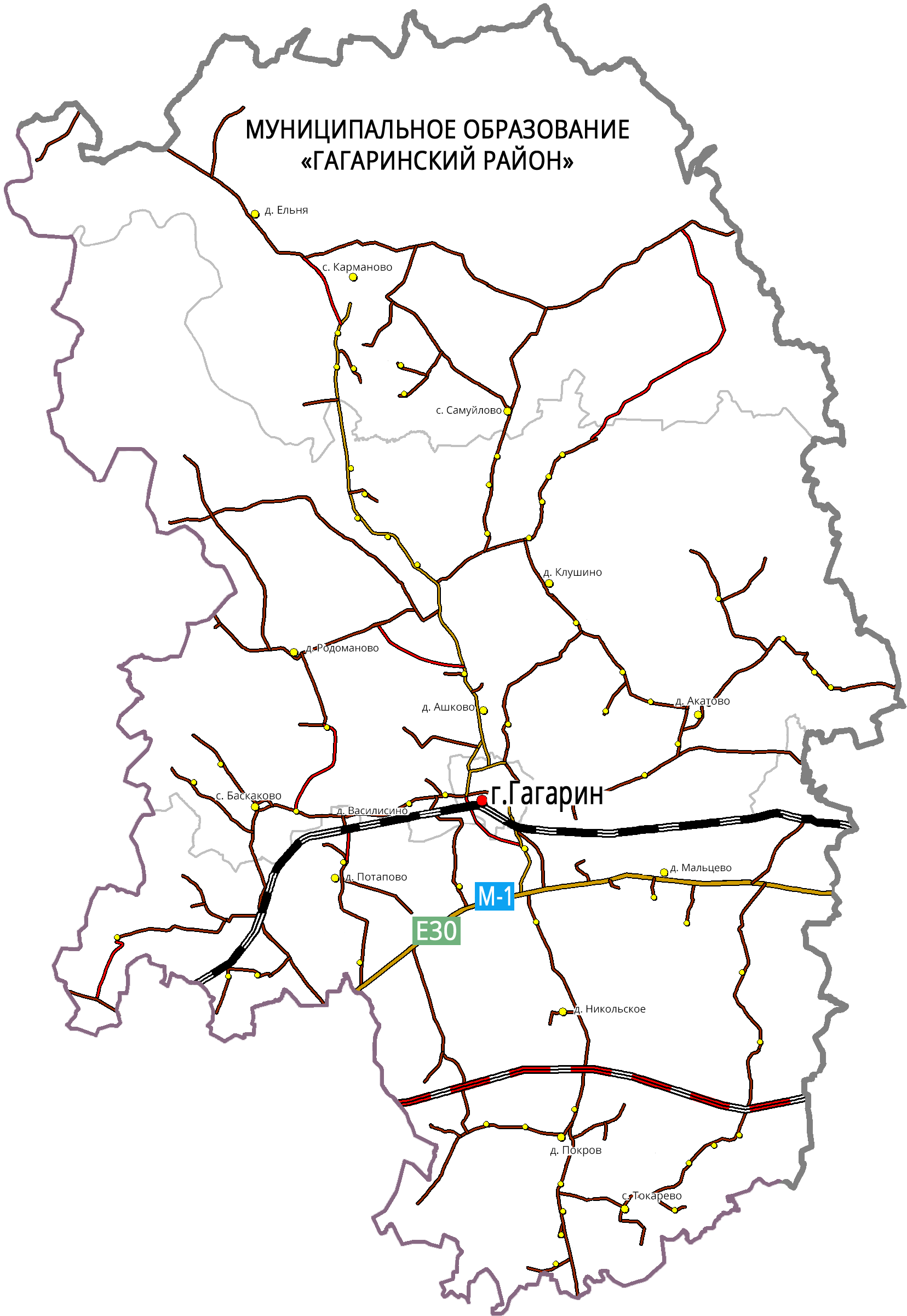 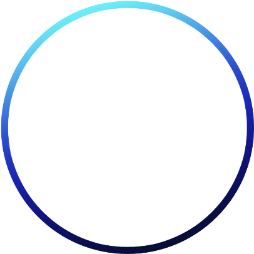 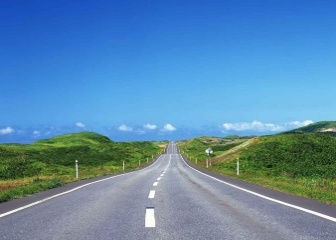 Общая протяженность дорог
662,9 км
1 автодорога федерального значения:
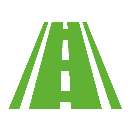 М-1 «Беларусь»
1 железнодорожная магистраль:
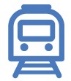 Москва-Смоленск-Брест
Автодороги в муниципальной собственности:
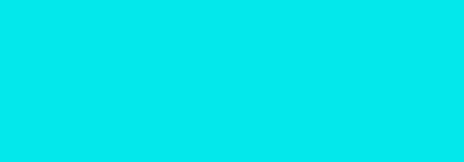 409,4 км  грунтовые
101,69 км асфальтобетонные
151,82 км прочие
18
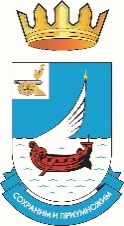 Гагаринский
район
Смоленской
области
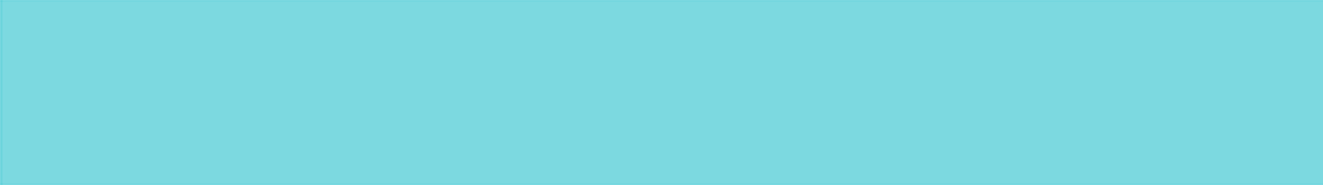 Связь
Герб
2
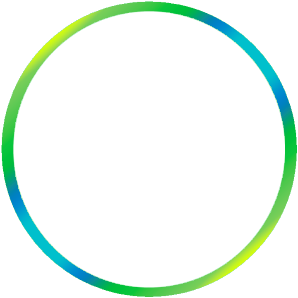 ПАО «Ростелеком» 
 ООО «Орбита плюс»
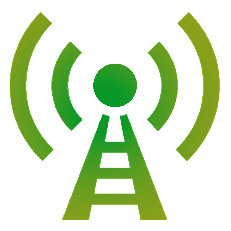 организации, оказывающие услуги связи
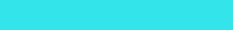 24
5
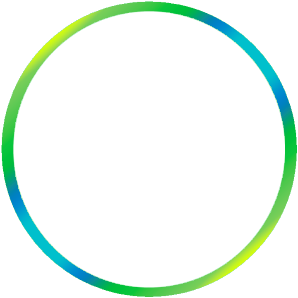 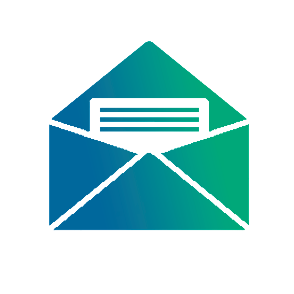 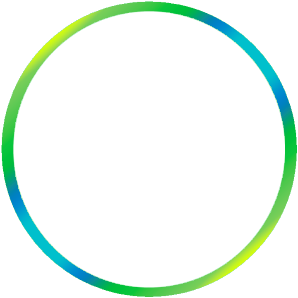 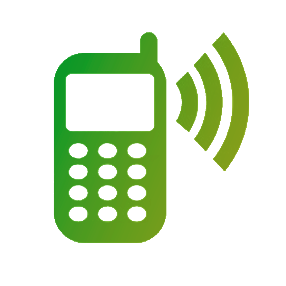 почтовых отделения связи
операторов сотой связи
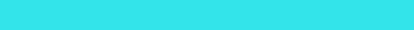 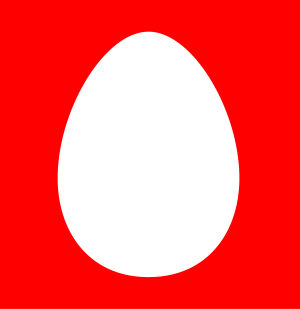 «МТС»
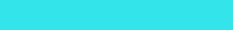 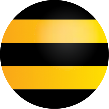 «Билайн»
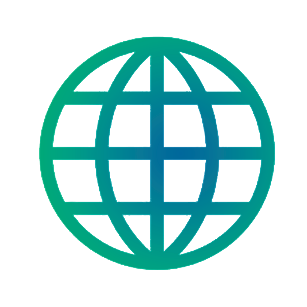 Активно работает сеть Интернет, спутниковое и кабельное телерадиовещание
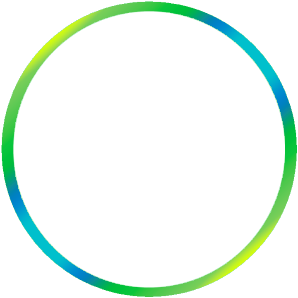 «Теле2»
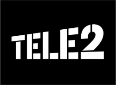 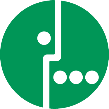 «Мегафон»
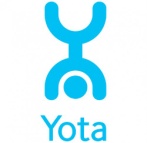 «Yota»
19
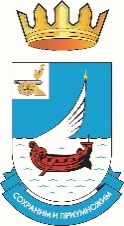 Гагаринский
район
Смоленской
области
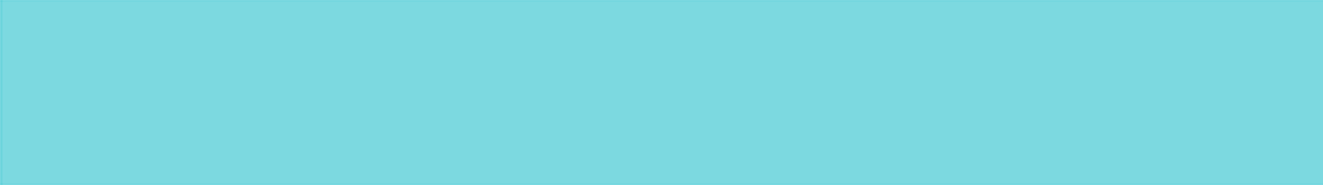 Строительство
Герб
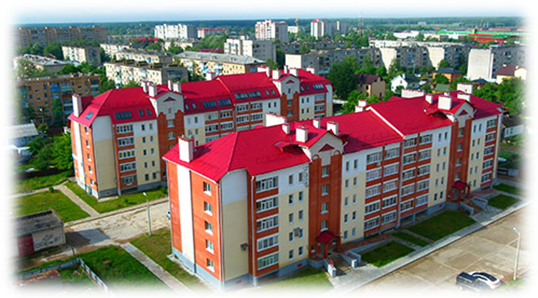 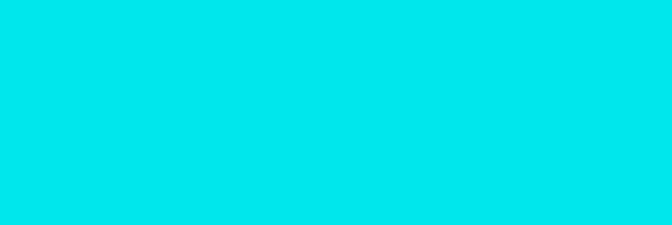 Общая площадь 
жилищного фонда
1 263,4тыс. кв. м
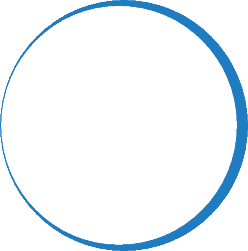 103,2%
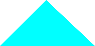 к   уровню 2020 года
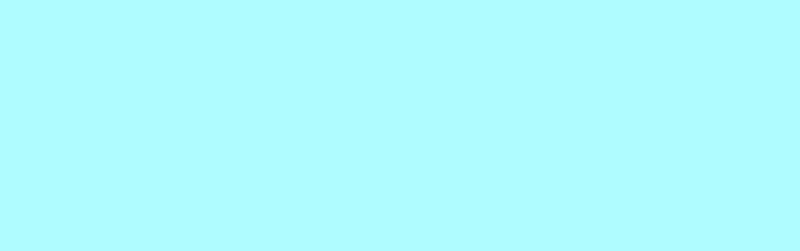 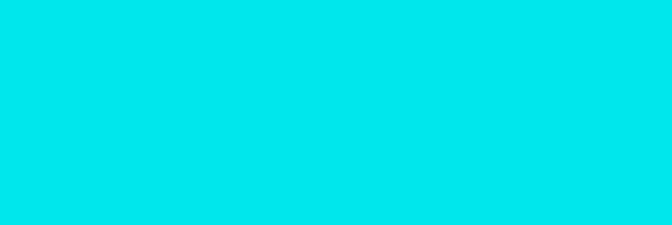 В 2021  году  застройщиком ООО «Консоль» сдан в эксплуатацию многоквартирный жилой дом по ул. Гагарина в г. Гагарин на 150 квартир; индивидуальное жилищное строительство – 29 011 кв. м, в т. ч. г. Гагарин – 8 058 кв. м., сельская местность –  20 953 кв. м.
Количество введенного
в эксплуатацию жилья
39,2 тыс. кв. м
Сфера образования
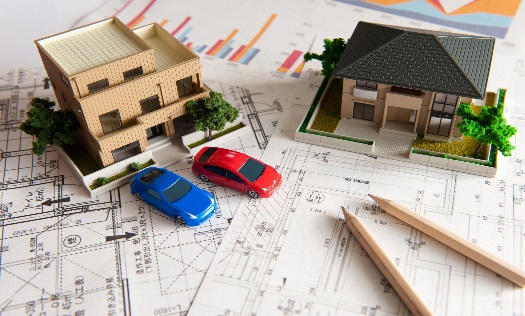 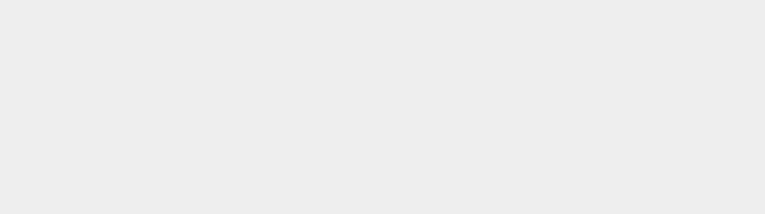 В 2022 году планируется строительство физкультурного комплекса открытого типа в г. Гагарин
20
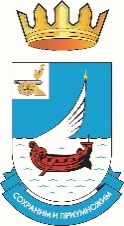 Гагаринский
район
Смоленской
области
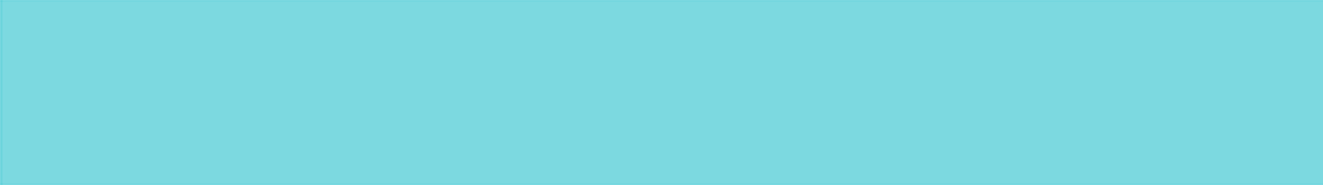 Потребительский рынок товаров и услуг
Герб
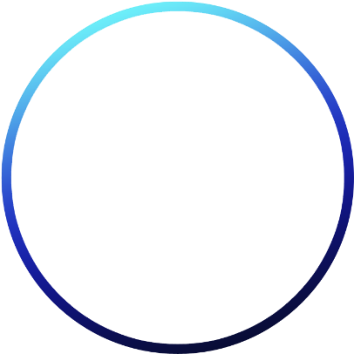 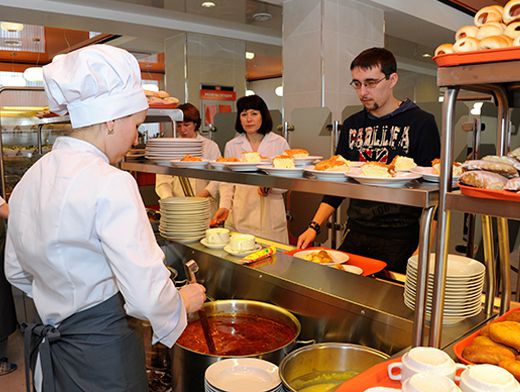 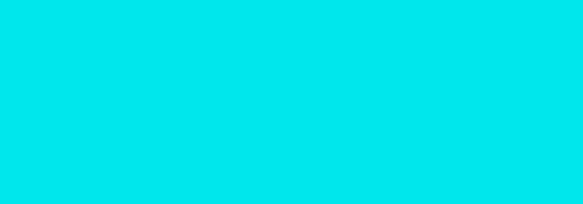 Количество предприятий 
розничной торговли
61
Общественное питание
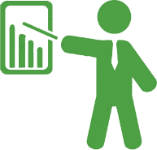 535
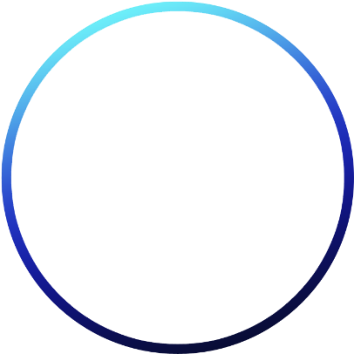 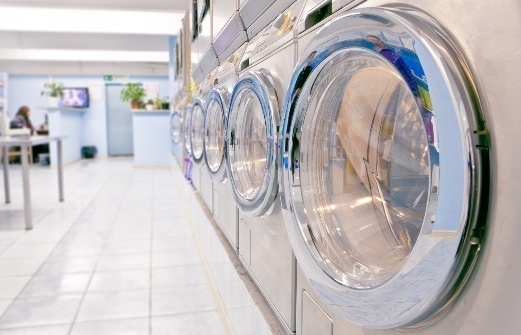 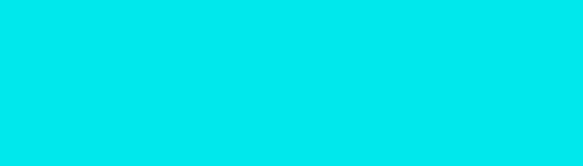 Оборот розничной торговли
114
Бытовое обслуживание
5725,7
млн. руб.
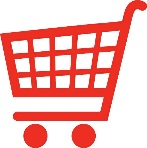 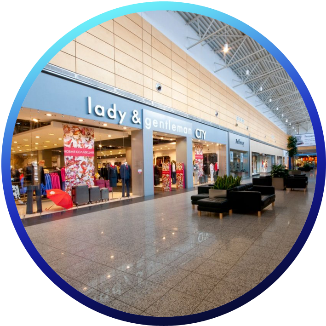 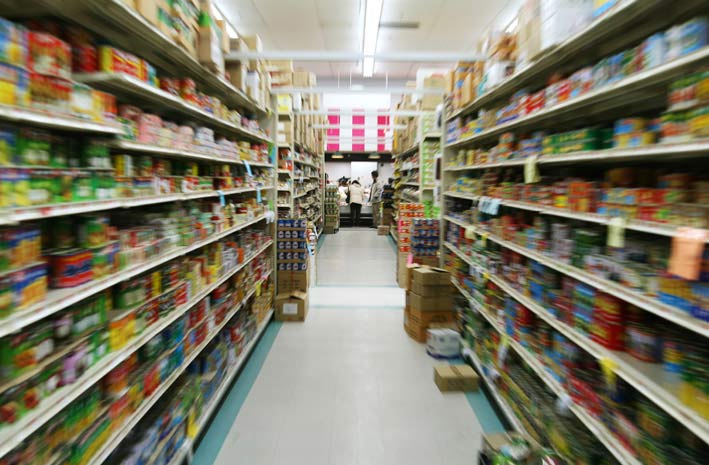 Обеспеченность населения торговыми площадями
на 1 тыс. чел.
942,2 кв.м
21
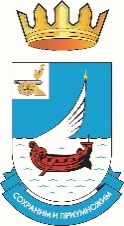 Гагаринский
район
Смоленской
области
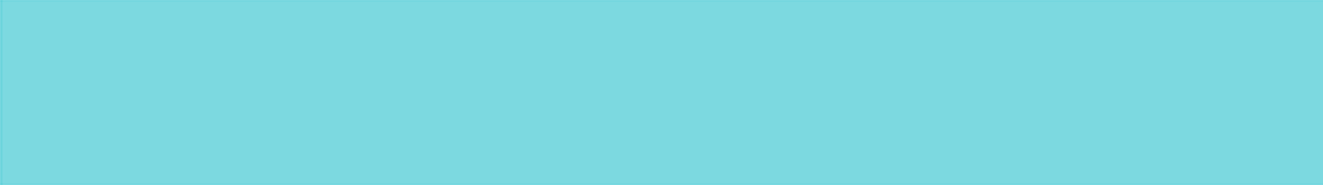 Финансовая деятельность
Герб
Структура доходов, млн. руб.
Финансовые организации, осуществляющие деятельность
Структура расходов, млн. руб.
22
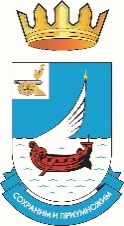 Гагаринский
район
Смоленской
области
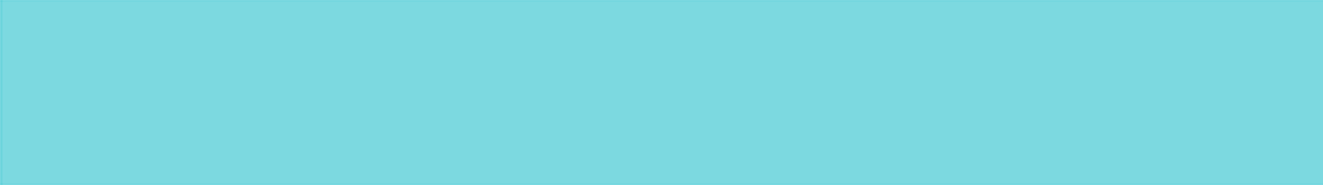 Образование
Герб
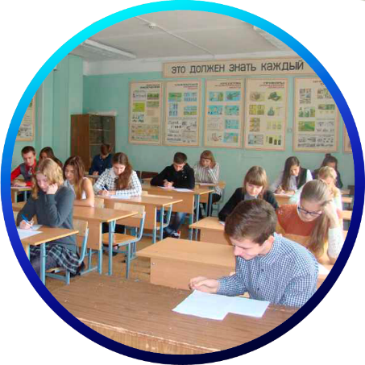 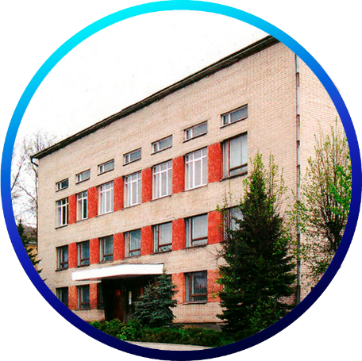 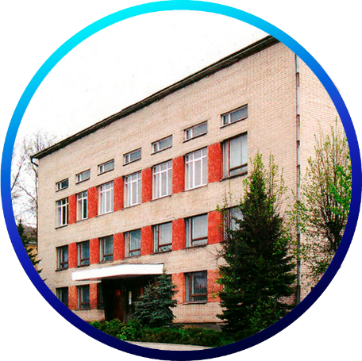 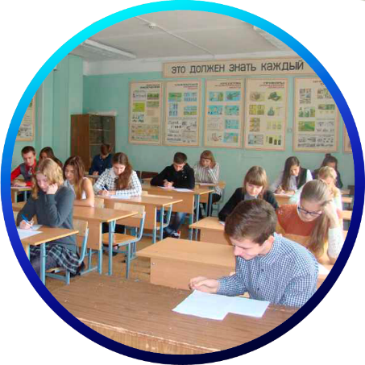 25
3
16
9
Муниципальных 
образовательных 
учреждений
Учреждений общего образования
Учреждений дополнительного образования
Учреждений дошкольного образования
10 средних общеобразовательных школ
4 основные общеобразовательные школы
1 начальная школа
2 филиала
1 открытая (сменная) школа
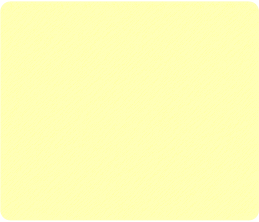 Общее 
образование
Численность школьников
4  439 чел.
Дополнительное 
образование
1 Центр детского творчества
1 Детская художественная школа
1 Детская музыкальная школа
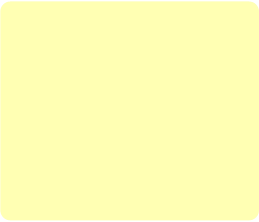 Обучается 2 205 чел.
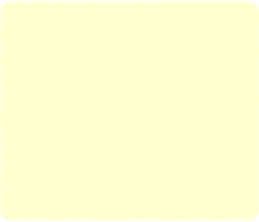 Дошкольное
образование
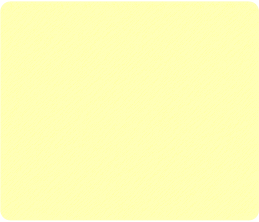 9 детских садов общего вида
9 детских групп при сельских школах
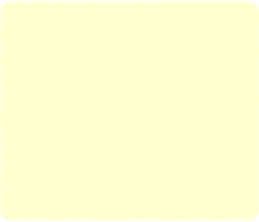 Численность 1 759 чел.
23
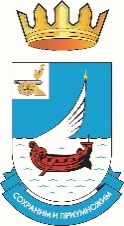 Гагаринский
район
Смоленской
области
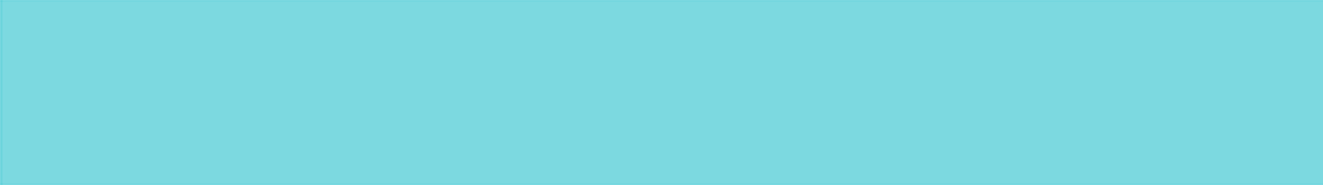 Здравоохранение
Герб
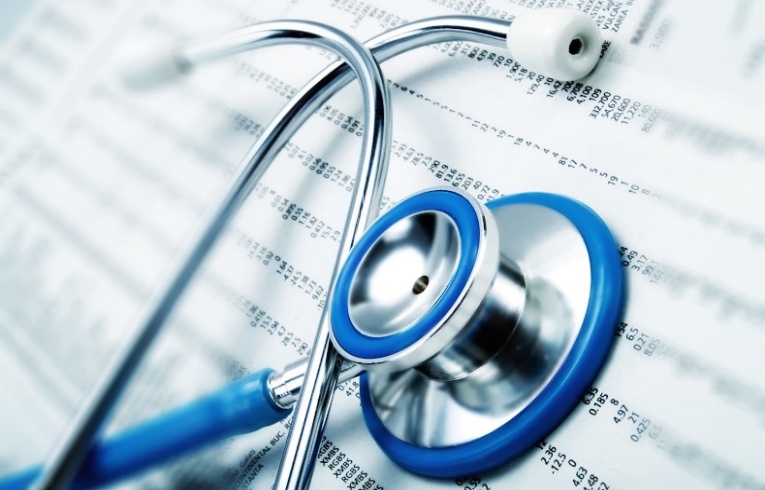 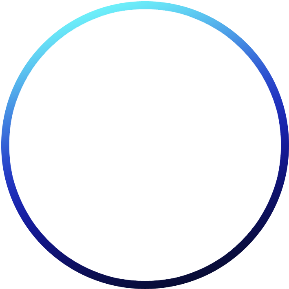 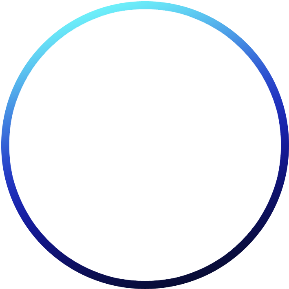 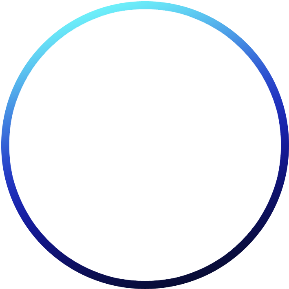 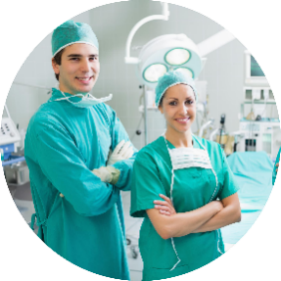 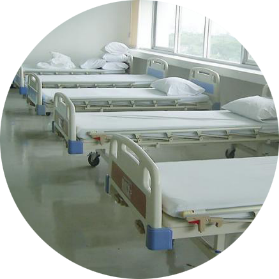 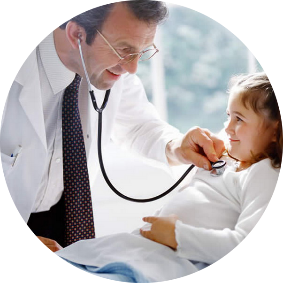 16,0
чел.
Обеспеченность
медицинскими
работниками
(на 10 тыс. чел.)
160
71.
Численность
врачей в
районе
Количество
коек
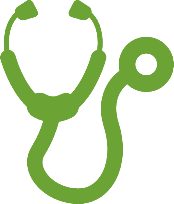 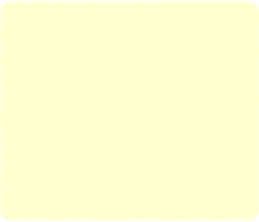 На территории Гагаринского района успешно функционируют частные медицинские учреждения, предлагающие широкий спектр медицинских услуг для населения.
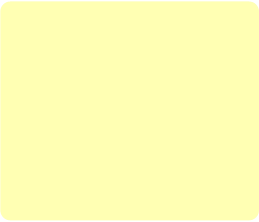 Жителям и гостям сельских поселений Гагаринского района высококвалифицированную помощь оказывает мобильный передвижной комплекс - медицинский поезд «Здоровье Смоленщины». В состав входит два модуля с тремя медицинскими кабинетами и флюорографической установкой, микроавтобус для бригады врачей.
24
[Speaker Notes: 10]
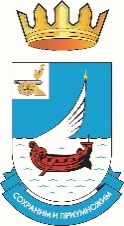 Гагаринский
район
Смоленской
области
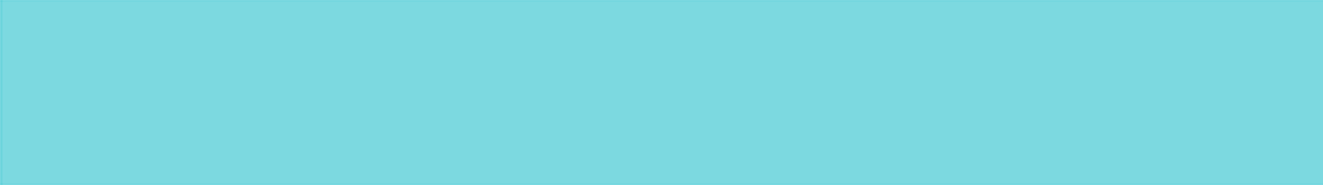 Спорт
Герб
Численность населения, занимающаяся физкультурой и спортом
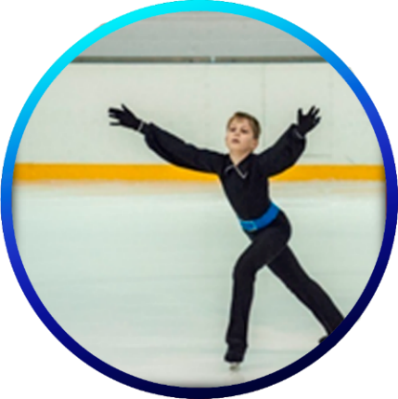 21 099 чел.
221 спортивное сооружение
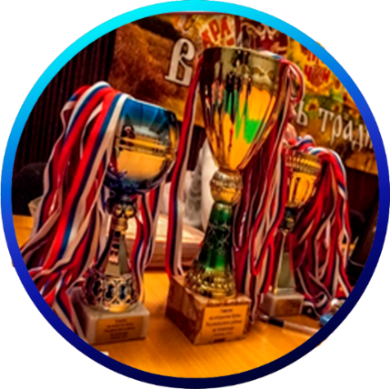 1 спортивный объект
ФОК «Восток»
2 спортивные школы
МБУ «Гагаринская спортивная школа»
МБУ «Гагаринская спортивная школа по плаванию»
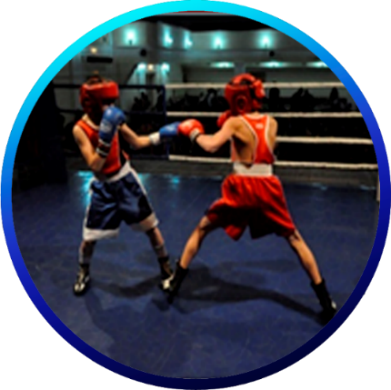 В 2021 г. проведено
173 спортивно-массовых мероприятий
25
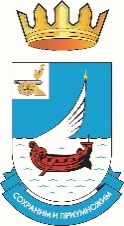 Гагаринский 
район 
Смоленской
области
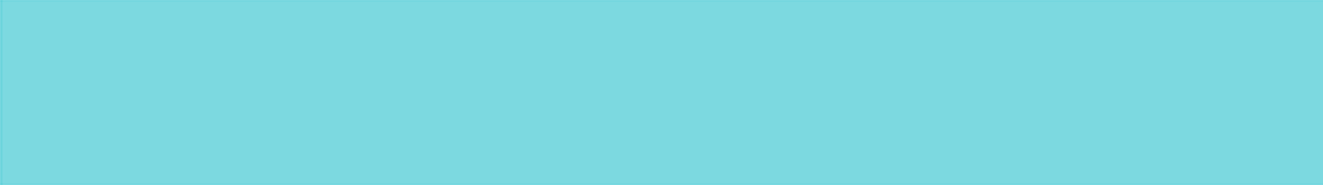 Культура
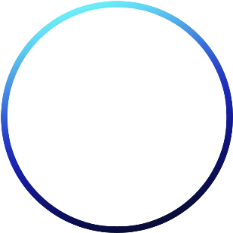 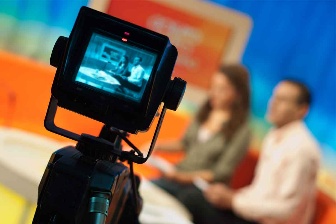 1
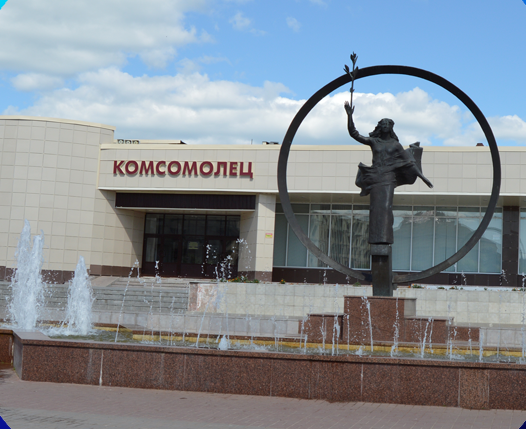 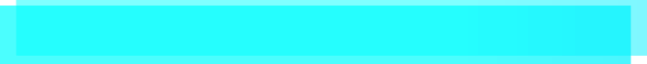 Историко-художественный музей
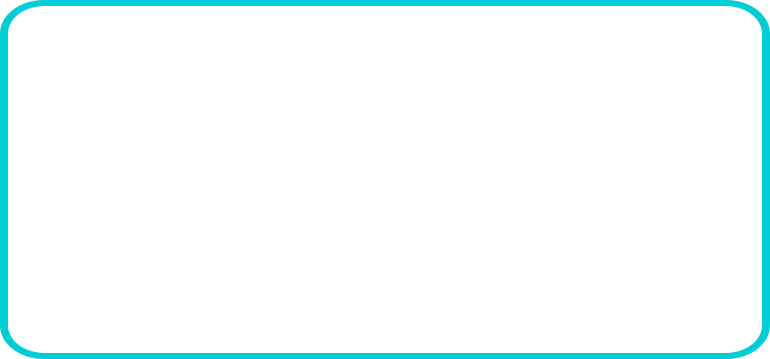 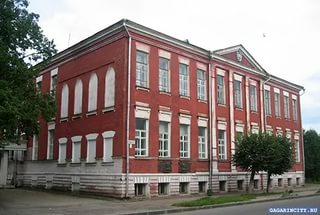 Гагаринское телевидение
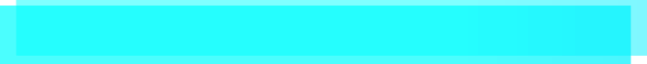 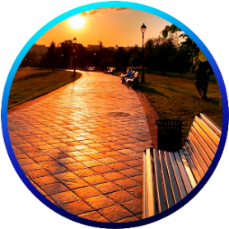 МКДЦ «Комсомолец»
2
В 2021 г. проведено
4 393 мероприятия в сфере культуры
Городской парк
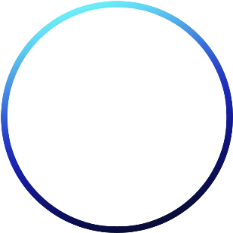 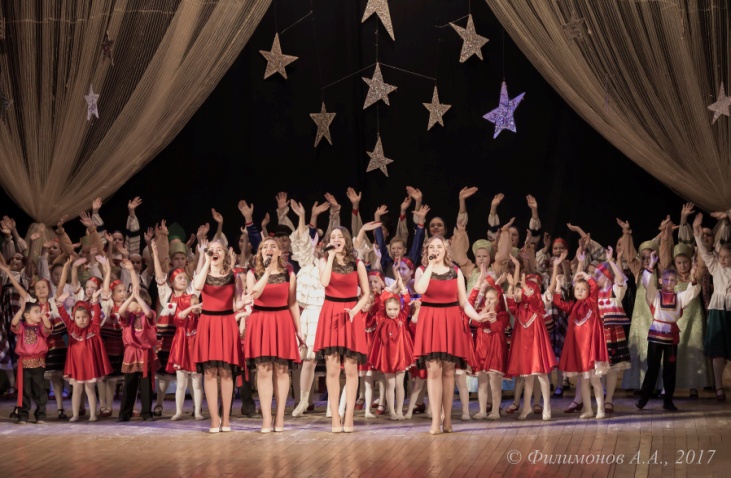 19
В 215 клубных формированиях занимаются 2 625 человек
Клубные учреждения
В библиотеках зарегистрировано 19 584 читателей, книговыдача  438 627 экземпляра
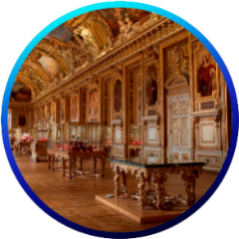 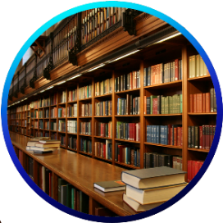 1
22
Библиотеки
Музеи
26
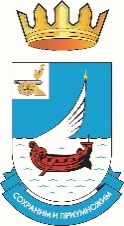 Гагаринский
район
Смоленской
области
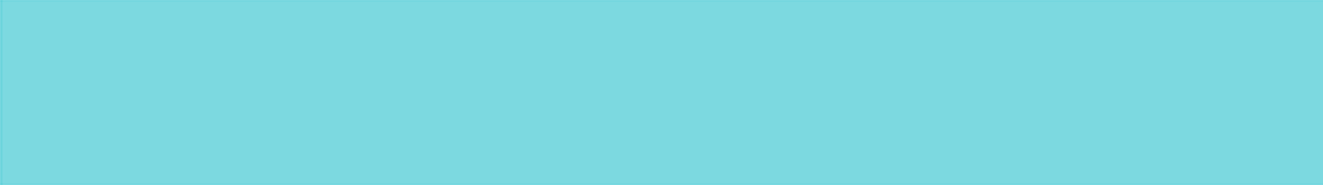 Туризм
Герб
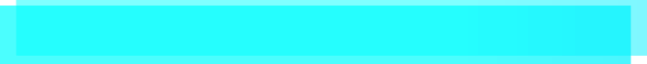 Памятник в честь армий, освободивших Гжатск от немецко-фашистских захватчиков
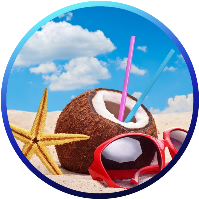 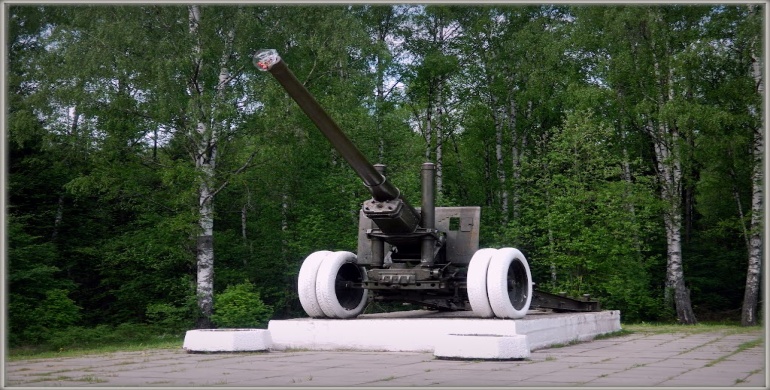 6
Туристические фирмы
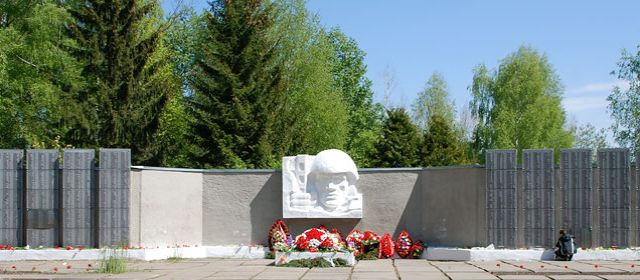 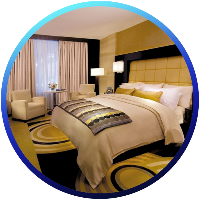 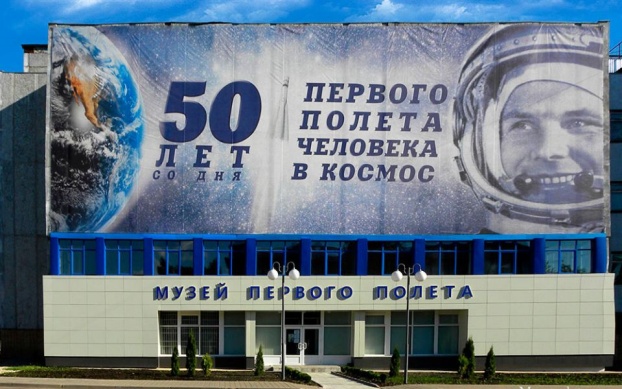 6
Средства размещения
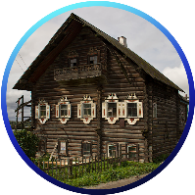 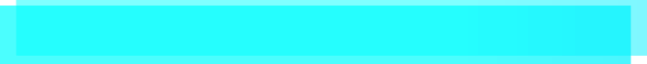 123
Музей Первого полёта
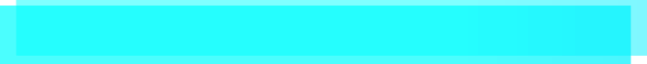 Братская могила советских воинов
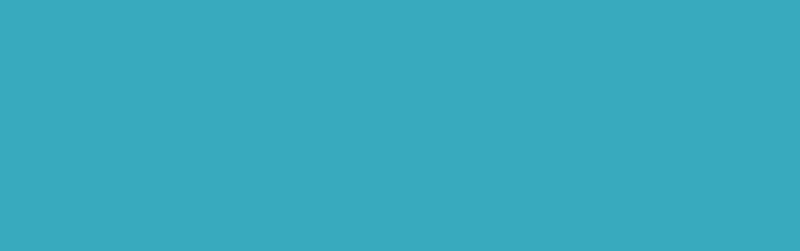 Событийный туризм
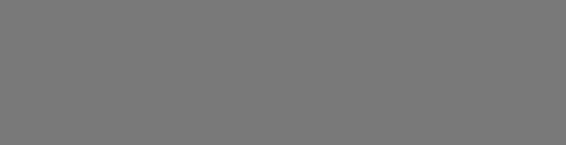 Приоритетные направления:
Событийный туризм
Объектов культурного наследия
9 марта - Международные общественно-научные чтения, посвященные памяти Ю.А. Гагарина
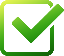 Текст...
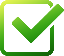 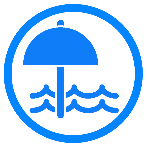 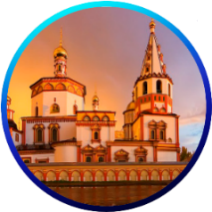 Рекреационный
4
7
II квартал – Фестиваль мини-спектаклей «Давай, удивляй!»
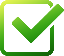 Текст…
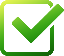 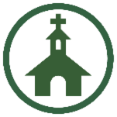 Религиозный
Церкви и храмы
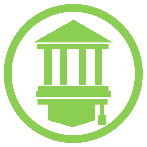 Культурно-познавательный
27
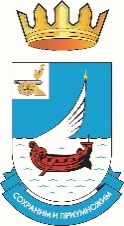 Гагаринский
район
Смоленской
области
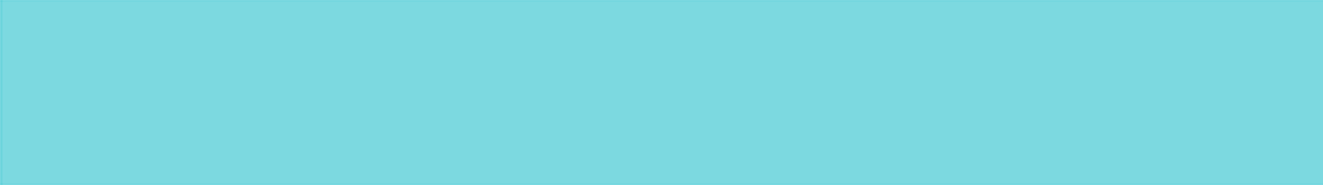 SWOT-анализ
Герб
28
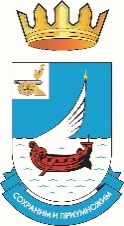 Гагаринский
район
Смоленской
области
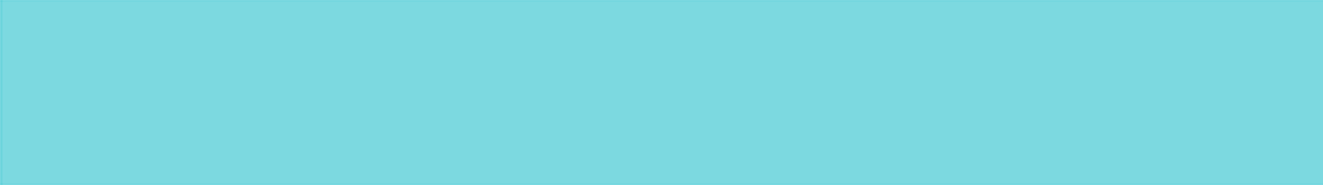 Контакты
Герб
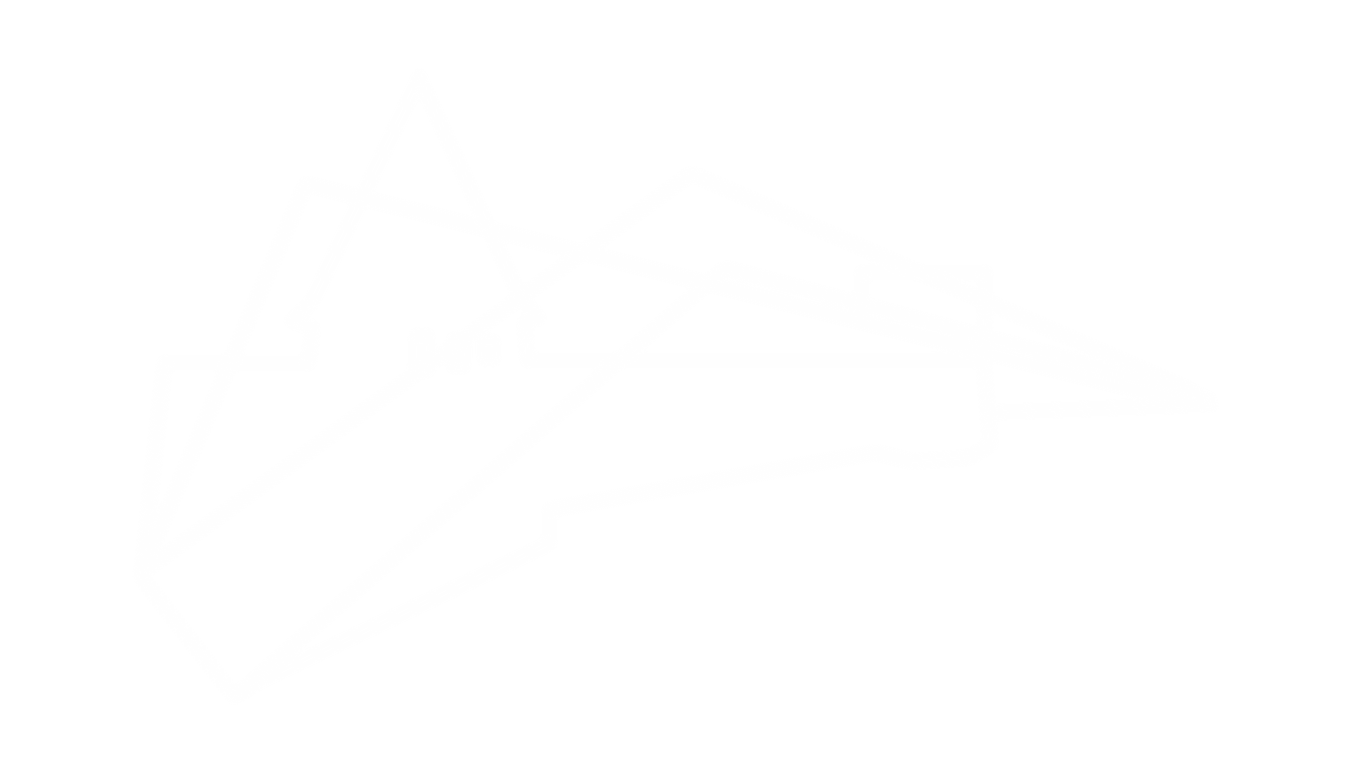 ГЛАВА МУНИЦИПАЛЬНОГО ОБРАЗОВАНИЯ
 «ГАГАРИНСКИЙ РАЙОН» СМОЛЕНСКОЙ ОБЛАСТИ:
Департамент инвестиционного развития Смоленской области:
Хомайко
Полина Викторовна
Телефон: 8 (48135 ) 3-51-01
E-mail: gagarin@admin-smolensk.ru 
Сайт: гагаринадмин67.рф
Телефон: (4812) 20-55-20
Факс: (4812) 20-55-39
E-mail: dep@smolinvest.com
Сайт: dep-invest.admin-smolensk.ru
ПЕРВЫЙ ЗАМЕСТИТЕЛЬ ГЛАВЫ АДМИНИСТРАЦИИ МУНИЦИПАЛЬНОГО ОБРАЗОВАНИЯ «ГАГАРИНСКИЙ РАЙОН» СМОЛЕНСКОЙ ОБЛАСТИ:
ООО «Корпорация инвестиционного развития»:
Телефон: (4812) 77-00-22
E-mail: smolregion67@yandex.ru
Сайт: corp.smolinvest.com
Михайлова  
Ольга Рашидовна
Телефон: 8 (48135) 3-10-74
E-mail: ekon_gagarin@mail.ru
29